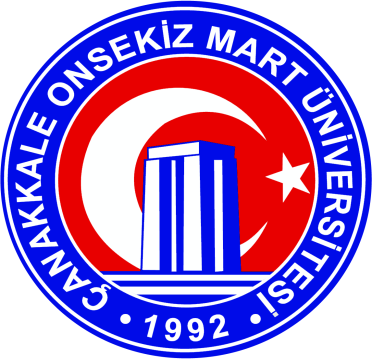 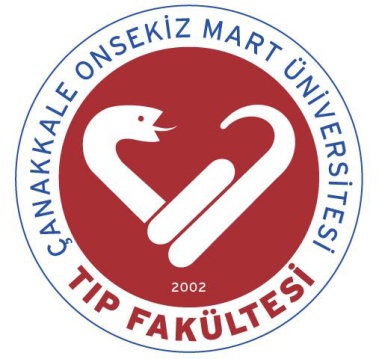 ÇOMÜ TIP FAKÜLTESİ AKADEMİK KURULU2019/2
HOŞGELDİNİZ
İnsanlık için;
	Hem iyi insan,
		Hem iyi hekim.
1
Sunum Planı
Genel Bilgiler
Mezuniyet Öncesi Eğitim  Faaliyetleri
Mezuniyet Sonrası Eğitim Faaliyetleri
Akademik ve Diğer Bilimsel Faaliyetler
İdari Faaliyetler
Öğrencilere Yönelik Faaliyetler
Talepler
2
Fakültemiz Hakkında Genel Bilgiler
3
4
5
Öğrenciler
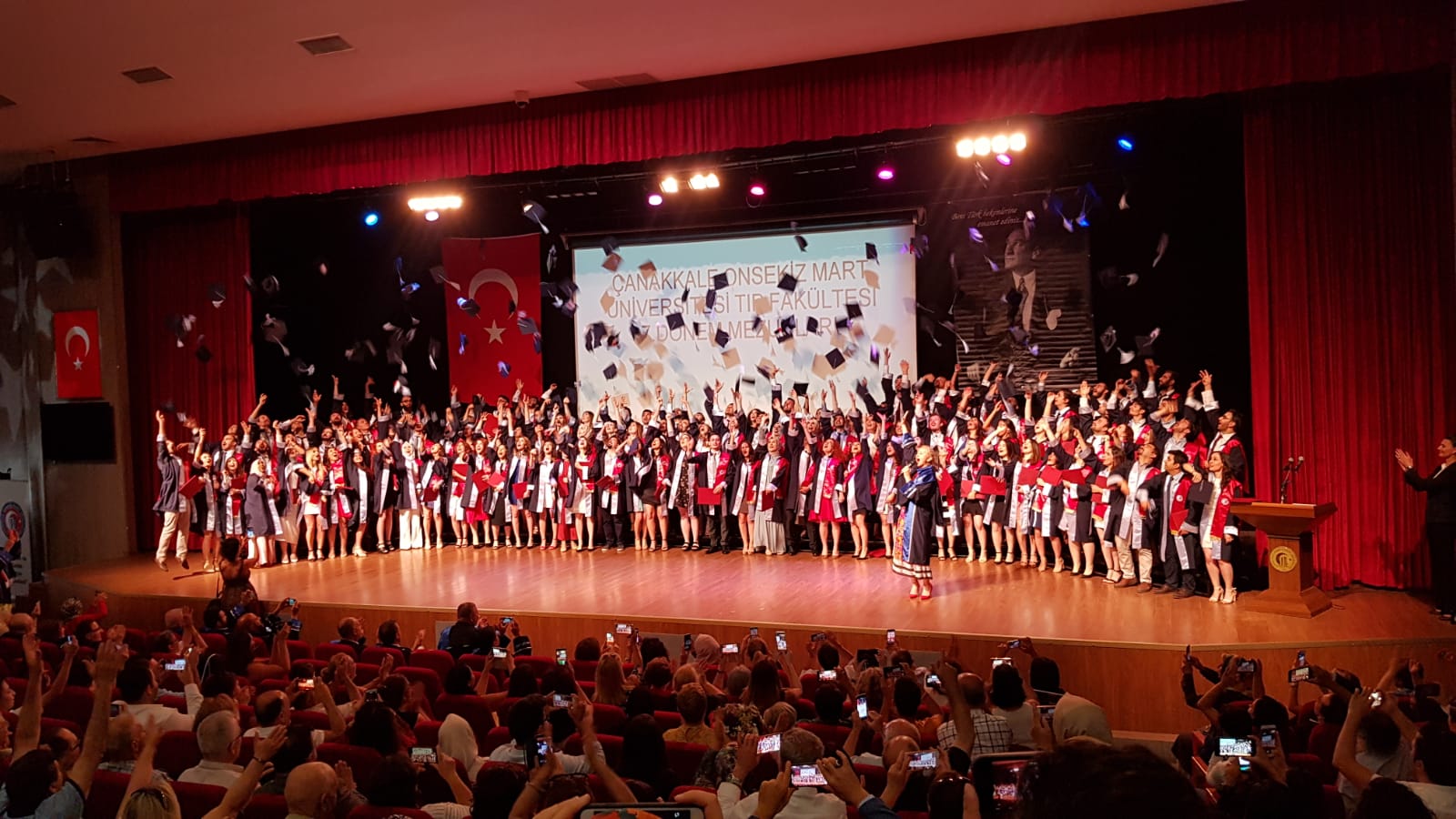 6
Öğrenci Kontenjanları ve Doluluk Oranı
7
Yıllara Göre 1. Sınıf Kontenjanları
8
Yıllara Göre Öğrenci Sayısı
9
Uluslararası Öğrenci Sayıları
94
10
Uluslararası Öğrencilerin Ülkelere Göre Dağılımı
11
Uluslararası Öğrencilerin/ Türk Uyruklu Öğrencilerinler Oranları
12
Yıllara Göre Başarı Durumu
%82,77 Başarı
%96,6 Başarı
13
Yıllara Göre Mezun Sayıları
Toplam 577 Mezun
14
Son 9 Yıla Ait Taban Puanlar
15
Fakültemizi Kazanan Öğrencilerin Yıllara Göre Başarı Sıralamaları
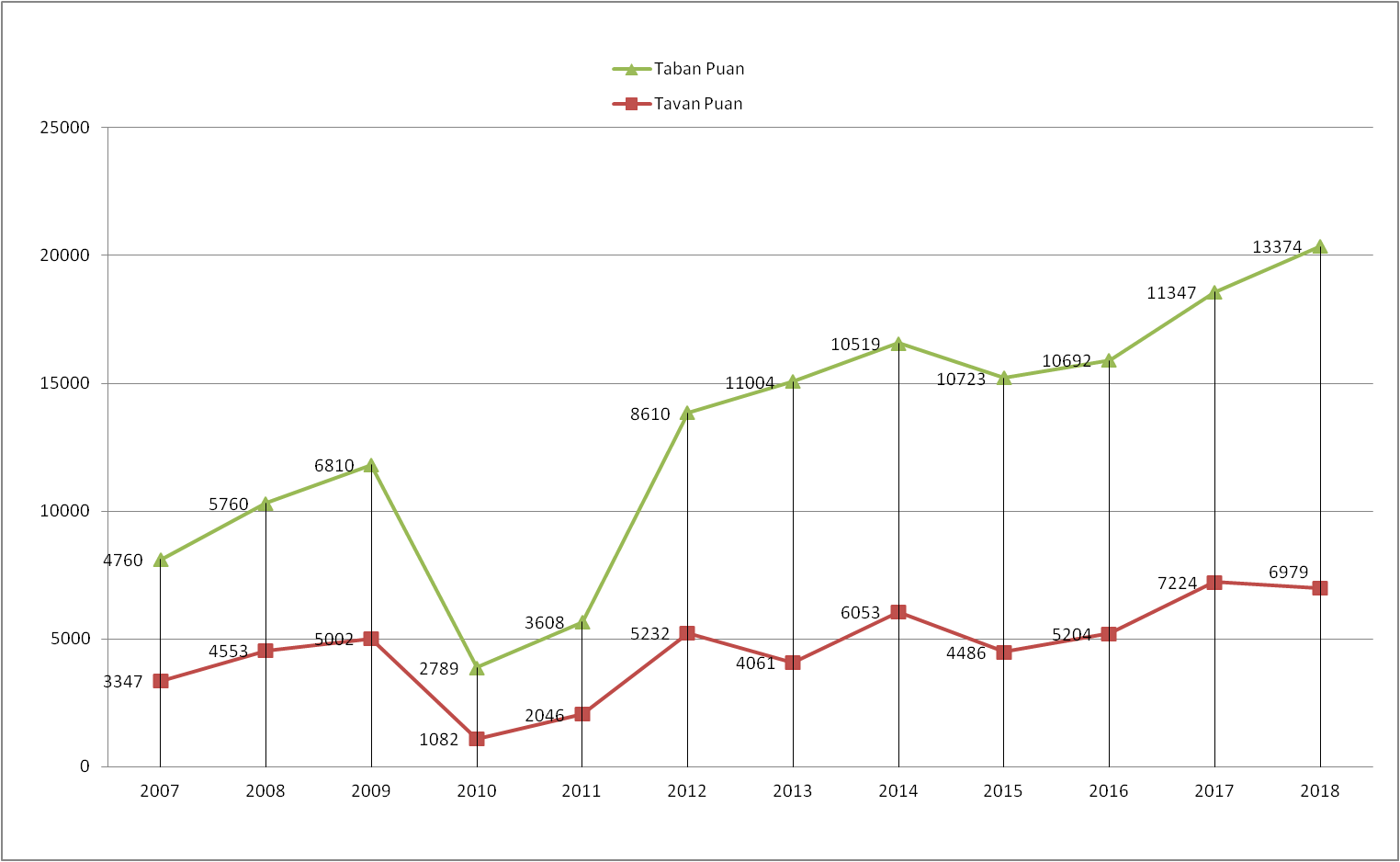 16
Öğretim Üyeleri
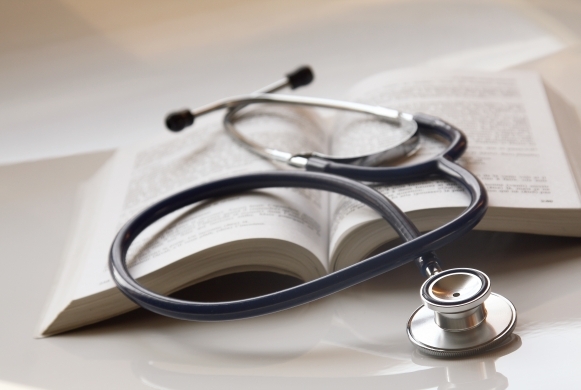 17
Akademik Personel Sayısı
26 Profesör
42 Doçent
65 Dr. Öğr. Üyesi
3 Öğr. Gör. Dr.
162 Arş. Gör. Dr.
18
Akademik Personel Dağılımı
19
Akademik Personel Yaş İtibariyle Dağılımı
20
Akademik Personel Yayın Faaliyetleri
21
Akademik Personel Proje Faaliyetleri
22
Bilimsel Atıfların Dağılımı(Üniversitemizdeki Akademik Hayatında*)
*AVESİS Verilerine Göre
23
ISI İndekslerine Giren Dergilerdeki Görevlerin Dağılımı*
*AVESİS Verilerine Göre
24
Öğretim Üyelerinin H İndeksi Ortalamaları*
*AVESİS Verilerine Göre
25
Ödüller*
*AVESİS Verilerine Göre
26
Akademik Personel Görevlendirme
2018 yılında yurtiçi ve yurtdışında çeşitli kongre ve konferanslara katılım ile akademik inceleme ve araştırma yapmak üzere 2547 sayılı kanunun 39.maddesi uyarınca görevlendirilen akademisyenlerimize ait sayısal bilgiler aşağıdaki gibidir.
27
İdari Personel
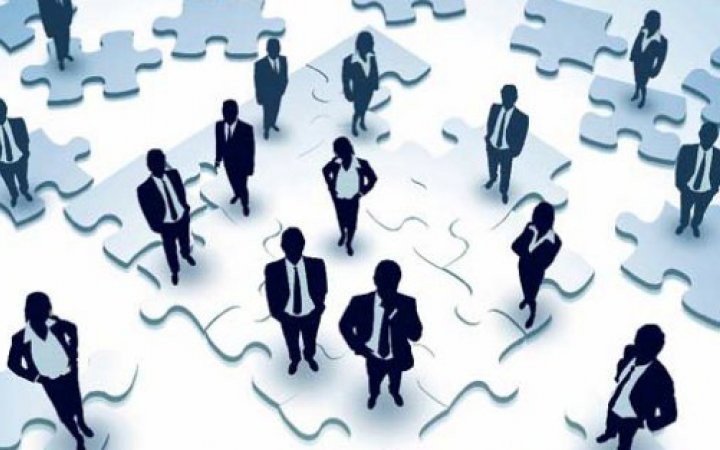 28
İdari Personel Sayısı
21 İdari Personel
2 Temizlik Görevlisi
1 Kaloriferci
29
İdari Personelin Eğitim Durumu
30
İdari Personelin Hizmet Süresi
31
İdari Personelin Yaş İtibariyle Dağılımı
32
Mezuniyet Öncesi Eğitim İle İlgili Yürütülen İşler
33
Akreditasyon Hazırlıkları
YÖK tarafından Türkiye’de Tıp Eğitimi Konusunda Akreditasyon Yetkisi verilen TEPDAD-UTEAK’ın akredite ettiği (35) Tıp Fakültesi bulunmaktadır.

2016 yılından itibaren ÖSYM kılavuzlarında hangi Tıp Fakültelerinin akredite olduğu bilgisi de verilmeye başlanmıştır.
34
Akreditasyon Hazırlıkları
TEPDAD “World Federation for Medical Education” tarafından tanınmakta olan bir kurumdur.
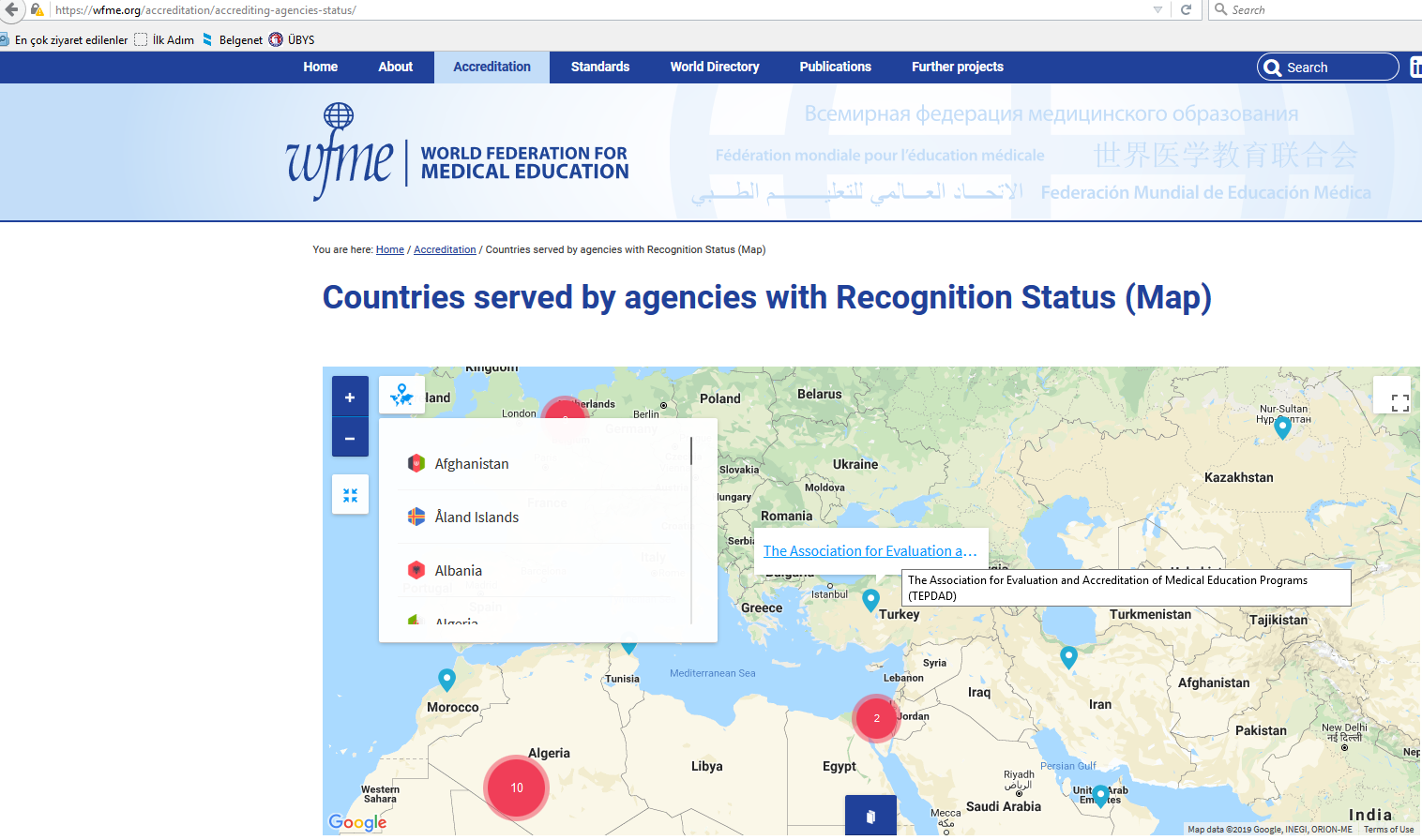 35
Akreditasyon Hazırlıkları
24.01.2019 tarihinde Akreditasyon başvurusu yapılmış olup, başvurumuz kabul edilmiştir.

Süreçte bizden istenen ‘’özdeğerlendirme raporu’’ hazırlama çalışması da tamamlanmak üzere olup Eylül 2019 tarihi ilk iş gününde teslim edilecektir.

Olabilecek en yakın tarihte fakültemizin akredite olması beklenmektedir.
36
Akreditasyon Hazırlıkları
Akreditasyon başvurumuz 23.02.2019 tarihinde onaylanmıştır
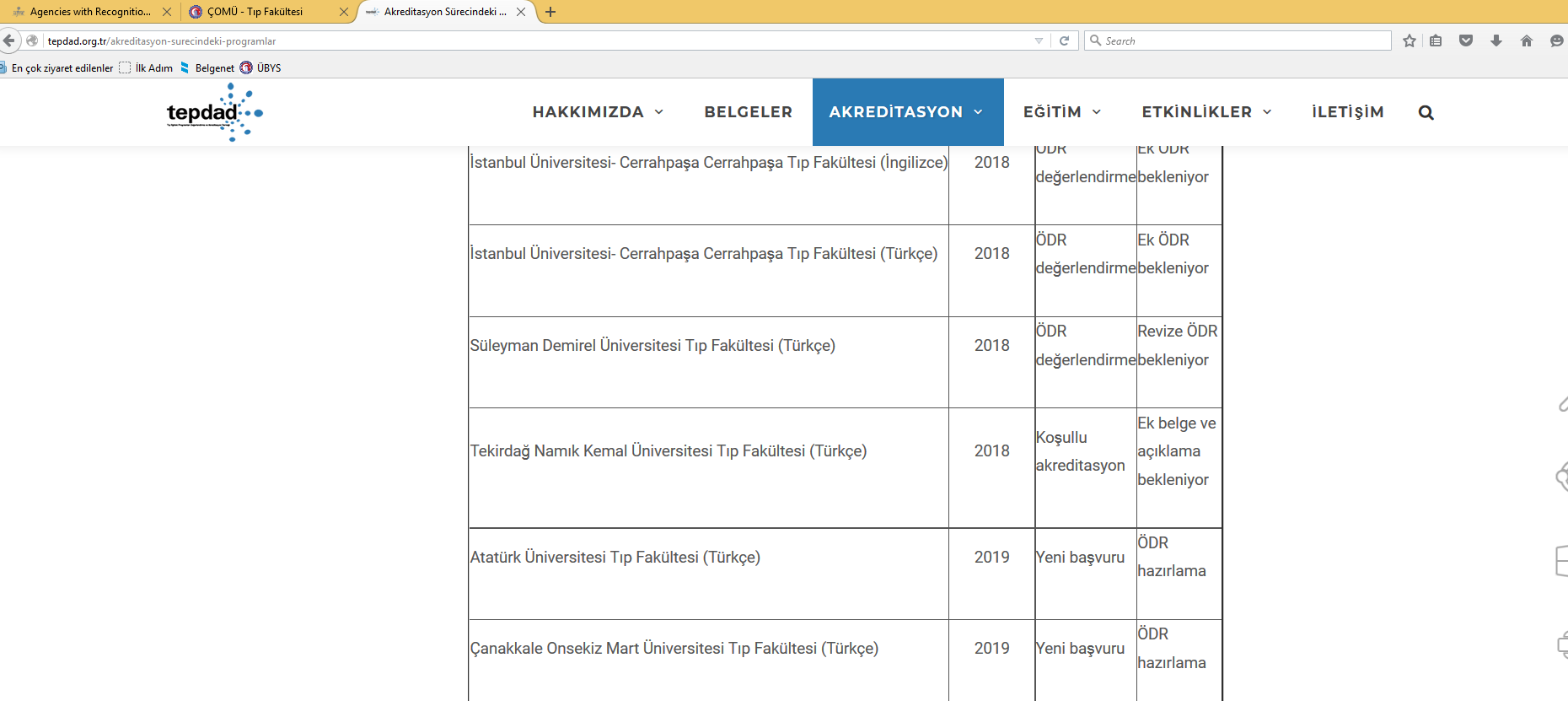 37
Akreditasyon Hazırlıkları
Başvurumuzun kabulünün ardından UTEAK tarafından 24-25 Nisan 2019 tarihlerinde Kurum Eğitimi düzenlenmiştir.

Anabilim dallarının bir kısmında yerinde bilgilendirme toplantıları da düzenlenmiştir
38
Akreditasyon HazırlıklarıKurum Eğitimi (24.04.2019)
39
Akreditasyon HazırlıklarıKurum Eğitimi (24.04.2019)
40
Akreditasyon HazırlıklarıKurum Eğitimi (24.04.2019)
41
Akreditasyon HazırlıklarıKurum Eğitimi (24.04.2019)
42
Akreditasyon HazırlıklarıKurum Eğitimi (25.04.2019)
43
Sürece Katılımın/Temsiliyetin sağlanması:
Öğretim üyelerinin, öğrencilerin ve idari çalışanların, planlama, yürütme ve değerlendirme çalışmalarına aktif olarak katılmalarını sağlanmıştır.

 Çalıştaylar/toplantılar
Tıp Eğitim Öğrenci Kurulu
44
[Speaker Notes: Bu yolla, tüm paydaşların, konu ile ilgili çözümlerin parçası haline getirilmesi amaçlanmıştır
Bu sürecin en önemli bileşeni ve itici gücü olan öğrencilerin temsiliyeti, kurulan Tıp Eğitim Öğrenci Kurulu ile daha sistematik hale getirilmiş ve eğitim yönetimi örgütlenmesi içinde görünür hale getirilmiştir.]
Süreci İzleme ve Değerlendirme
COMUTF’de program değerlendirme çalışmaları sürekli ve sistematik olarak ve program geliştirme çalışmalarının temel bir bileşeni olarak gerçekleştirilmektedir.
İç değerlendirme
Program Değerlendirme Kurulu
Akreditasyon  Kurulu
Dış değerlendirme
Akreditasyon (UTEAK)
45
[Speaker Notes: COMUTF’de sürdürülmekte olan program değerlendirme çalışmalarını yapılandırmak, sistematize etmek ve kurumsallaştırmak amacı ile “Program Değerlendirme Kurulu (PDK)” kurulmuştur. Bu kurulun yapmış olduğu çalışmalar doğrultusunda,  program değerlendirme bulguları ile programı geliştirici düzenlemeler ilgili anabilim dalları ile paylaşılmakta ve geliştirilebilecek alanlarda çalışmalar yapılmaktadır.]
Sonuç olarak:
Akreditasyon süreci COMUTF’de değişim ve gelişim kültürünün biçimlenmesinde önemli bir çıkış noktası olacaktır.
46
Akreditasyon Hazırlıkları
Mesleksel Beceri/-Standardize Hasta-Simüle Laboratuarı konusunda girişimler yapılarak mekan belirlenmiştir. 

Üniversitemiz Yapı İşleri Daire Başkanlığının destekleriyle Hastane B Blok 5. katında yapılan düzenlemelerle eğitime uygun mekanlar haline getirilmiştir.
47
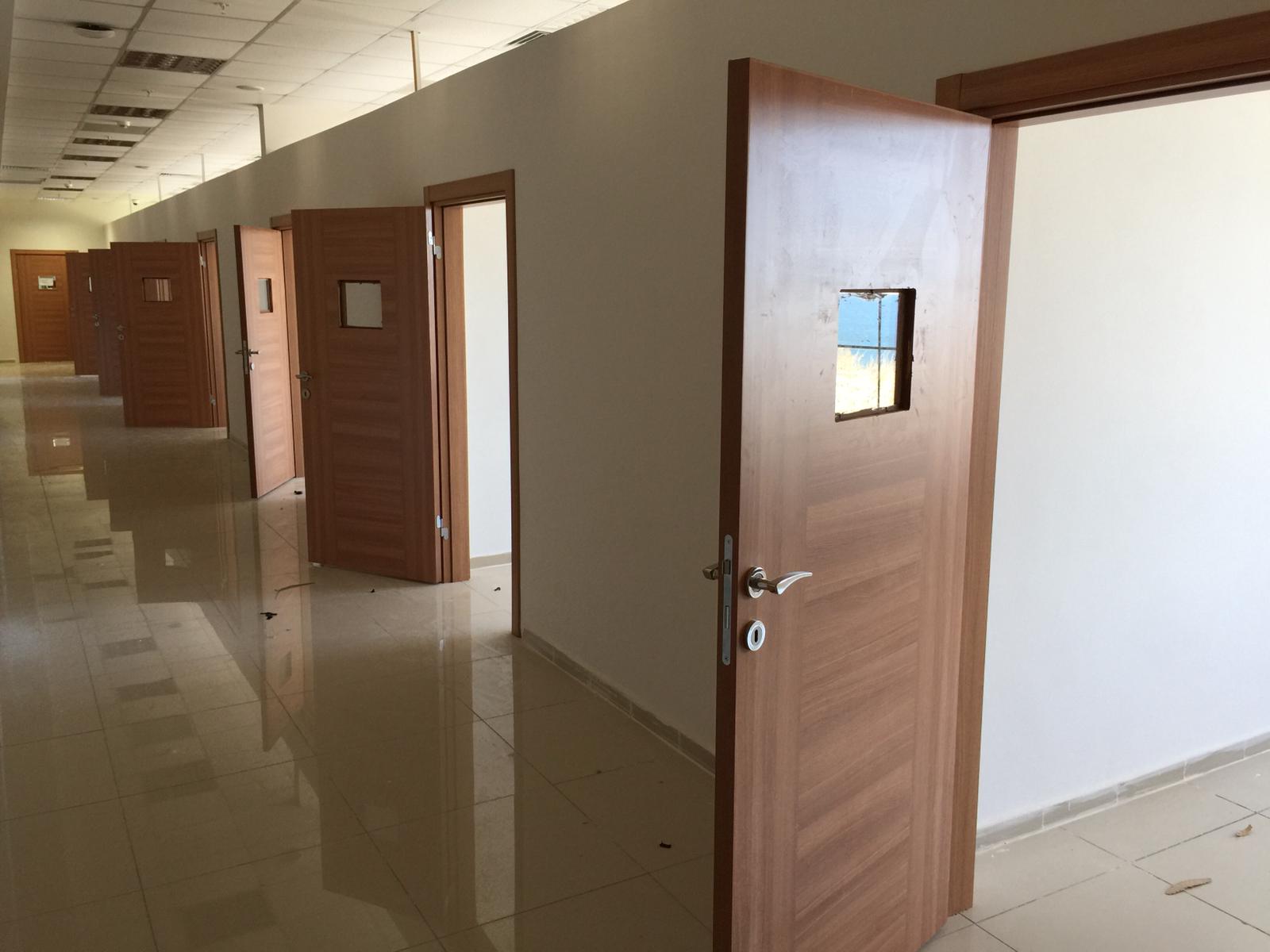 Standardize/Simüle Hasta Laboratuarı olarak planlanan istasyonlar.
48
Standardize-Simüle Hasta Laboratuarı olarak planlanan istasyonlardan biri.
49
Akreditasyon Hazırlıkları
Laboratuarların donatımının tamamlanması ile 
	Fakültemiz Eğitim Programında akreditasyon kriterleri arasında olan:

OSCE, CORE gibi Farklı Ölçme-Değerlendirme Yöntemleri

Beceri Eğitimini içeren Farklı Öğrenme Yöntem ve Teknikleri 
	
 Öğrenci merkezli eğitim yöntemlerinin uygulamasında anlamlı olacaktır,
50
Akreditasyon Hazırlıkları
IV. Alan içi ve alan dışı seçmeli derslerin zenginleştirilmesi

Bu kapsamda Üniversitemizin diğer birimlerinin desteği ile Seçmeli Ders havuzu  çalışmaları yapıldı.

Üniversitemiz birimlerinin teveccühü ile 33 farklı Seçmeli Ders öğrenci tercihine sunuldu.
51
Akreditasyon Hazırlıkları
V. Erken Dönem Klinik Eğitim olanağının geliştirilmesi

Dönem 3 Programı yenilenerek, akreditasyon şartlarından biri olan “klinikle erken tanışma” kapsamında Propedötik Eğitim Koordinatörlüğü kurulmuş ve Propedötik eğitiminin 3. sınıf öğrencilerine verilmesi sağlanmıştır.

Bir sonraki dönem için ÇOMÜ Tıp Fakültesine özgü propedötik klavuz çalışmaları da tamamlanmak üzeredir.
52
Klinik/Mesleki Beceri Eğitimleri
Fakültemizde Klinik/Mesleksel Beceri   eğitimleri, 6 yılı için  sarmal bir eğitim programı olarak planlandı. 

Eğitimin ilk yıllarında ağırlıklı olarak maket, model ve standardize hasta uygulamalarına yer verilmekte, ilerleyen yıllarda bu uygulamalara hasta başı eğitimlerin  eklenmesi kararlaştırıldı.
53
Klinik/Mesleki Beceri Eğitimleri
Mesleksel beceri öğretim sürecinde, beceri adımlarının tanımlandığı “Klinik Mesleksel Beceri Öğrenim rehberleri kullanılmaktadır.

Bu rehberlerin güncellenmesi ve bir araya getirilmesi ile “ÇOMU Klinik Beceri Rehberi” dokümanı da hazırlanmıştır.
54
Akreditasyon Hazırlıkları
Burada amaç, klinikle erken tanışmak dışında bir diğer akreditasyon kriterleri olan;

Öğrenen Merkezli Eğitim Uygulamalarını,
Mezuniyet Yeterlikleri/yetkinliklerini/kazanımlarını,
Öğrencilerin elektronik hasta bilgi yönetimi ve karar destek sistemlerini öğrenmesi,
Öğrencilerin tıp eğitiminin erken dönemlerinde hasta ve toplumun sağlık sorunları ile karşılaşmasını sağlamış olacaktır.
55
Akreditasyon Hazırlıkları
VI. Eğitim programına bağımsız/serbest çalışma saatlerinin eklenmesi

Eğitim programında her dönemde bağımsız/serbest çalışma saatleri eklenerek bir akreditasyon kriteri daha sağlandı.
56
Akreditasyon Hazırlıkları
VII. Fakülte Program Yeterlikleri ve Dönem amaç ve hedeflerinin oluşturulması/gözden geçirilmesi 

Kısa vadede tüm eğitim dönemlerinde verilen derslerin “öğrenim hedefleri” 2018-2019 Eğitim Yılı başında yayınlanmıştır. 

Öğrenim hedefleri öğrenci tarafından da bilinir  hale getirilmiştir.
57
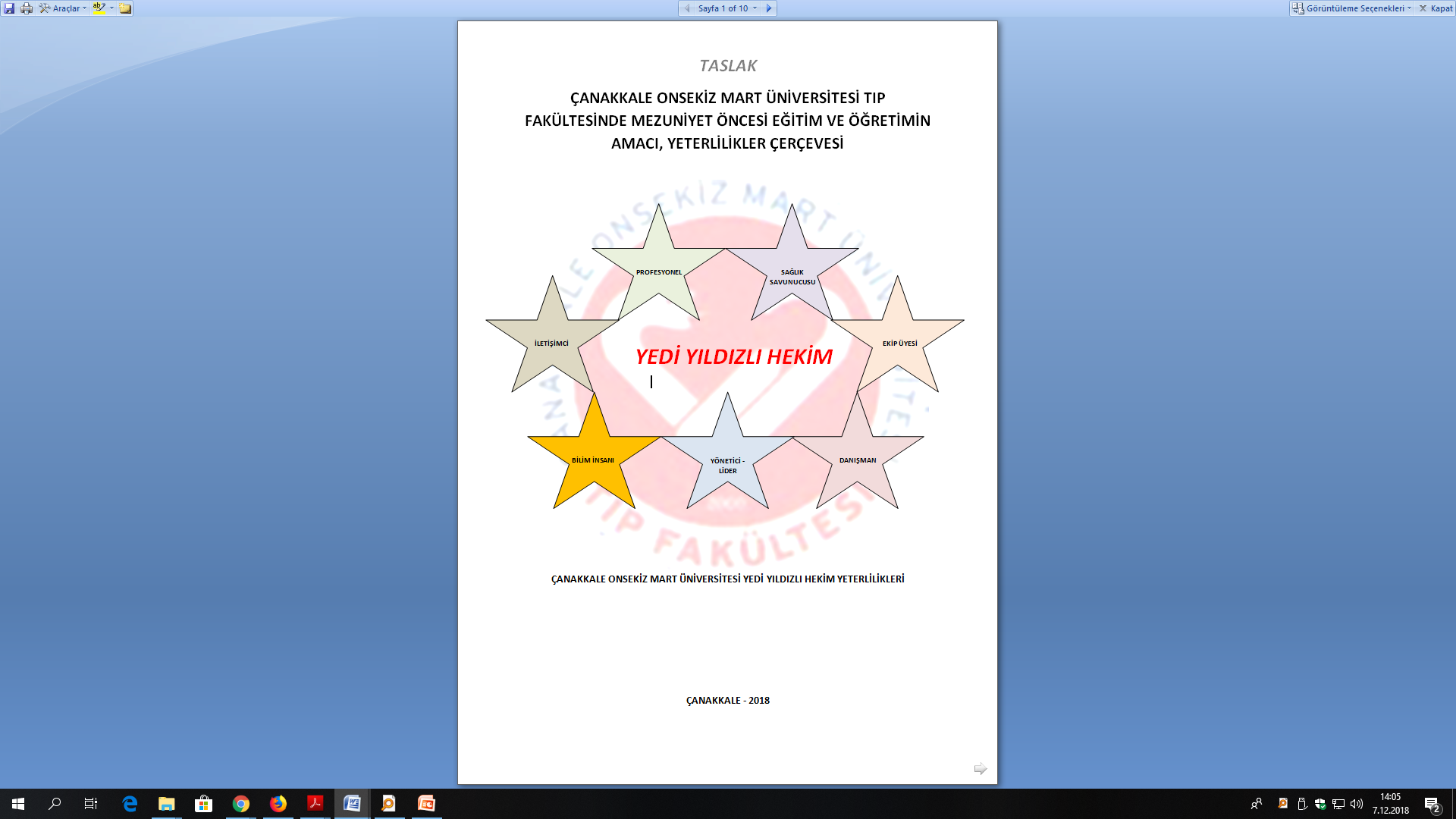 58
Akreditasyon Hazırlıkları
VII. Fakülte Program Yeterlikleri ve Dönem amaç ve hedeflerinin oluşturulması/gözden geçirilmesi 

Fakültemiz tarafından hazırlanan Çanakkale Onsekiz Mart Üniversitesi Tıp Fakültesinde Mezuniyet Öncesi Eğitim Ve Öğretimin Amacı, Yeterlilikler Çerçevesi taslak belgesinin iç ve dış paydaşlarla (Tıp Eğitimi ile ilgili STK ve meslek örgütleri, ilgili kamusal kuruluşlar) ile paylaşılmış, geri dönütler alınmıştır.
59
Akreditasyon Hazırlıkları
VIII. 
Bir diğer Akreditasyon Kriteri olan “Stajyer ve önhekimlerin klinik eğitim ortamlarındaki görev ve sorumlulukları tanımlanmıştır,

 “Önhekim Yönergesi” ve “Dönem IV ve Dönem V Öğrenci Görev ve Sorumlulukları Yönergesi” senato kararı ile kabul edilerek 2018-2019 Eğitim Yılı itibariyle yürürlüğe konulmuştur.
60
Akreditasyon Hazırlıkları
IX. Dönem 1-2-3 (Klinik Öncesi) öğrencilerin görev ve sorumluluklarının tanımlanması

Bu kapsamda Dönem 1-2-3 öğrencileri için, görev ve sorumlulukları kurul onayları alınan genelgeler ile tanımlanmıştır.

Sınav Kuralları
Sınav Değerlendirme Süreci
Sınav Sonuç İtiraz dokümanları hazırlanmıştır.
61
Akreditasyon Hazırlıkları
Öğrencilerin her dönem için “Oryantasyon Eğitimi” 20.09.2018 sayılı resmi gazetede yayınlanan değişiklikle “Fakültemiz Eğitim-Öğretim Sınav Yönetmeliğinde” tanımlanmış, eğitimler planlanmış ve hayata geçirilmiştir.

 Kendi başına ayrı programları olan bu eğitimlerin sonunda, ayrıca öğrencilerden görüş alınarak “Oryantasyon Eğitim Programları” değerlendirilmiştir.
62
Dönem 1 Oryantasyon Eğitimi
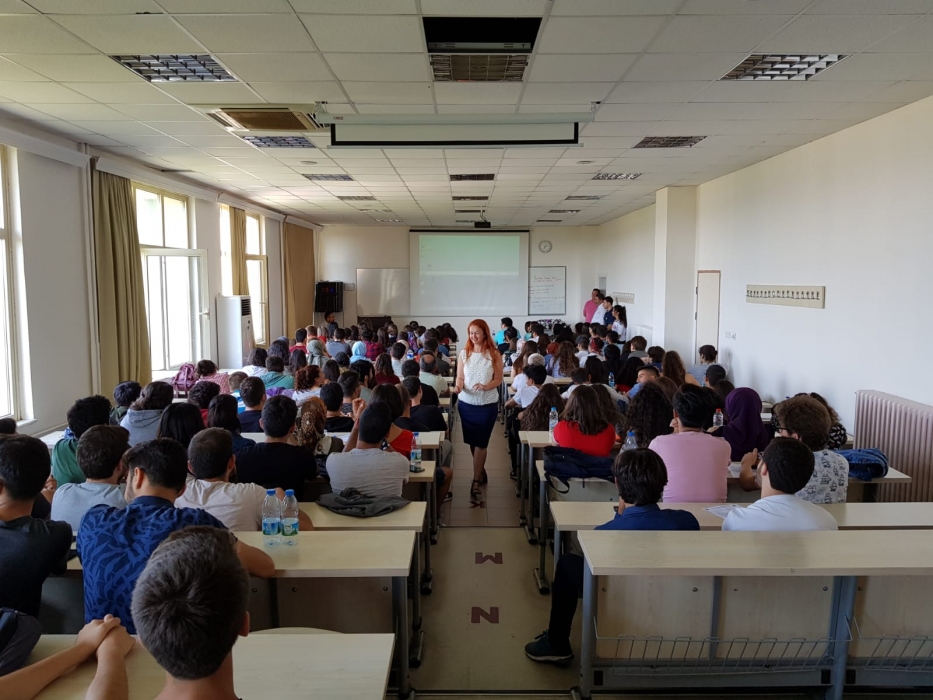 63
Dönem 6 Oryantasyon Eğitimi
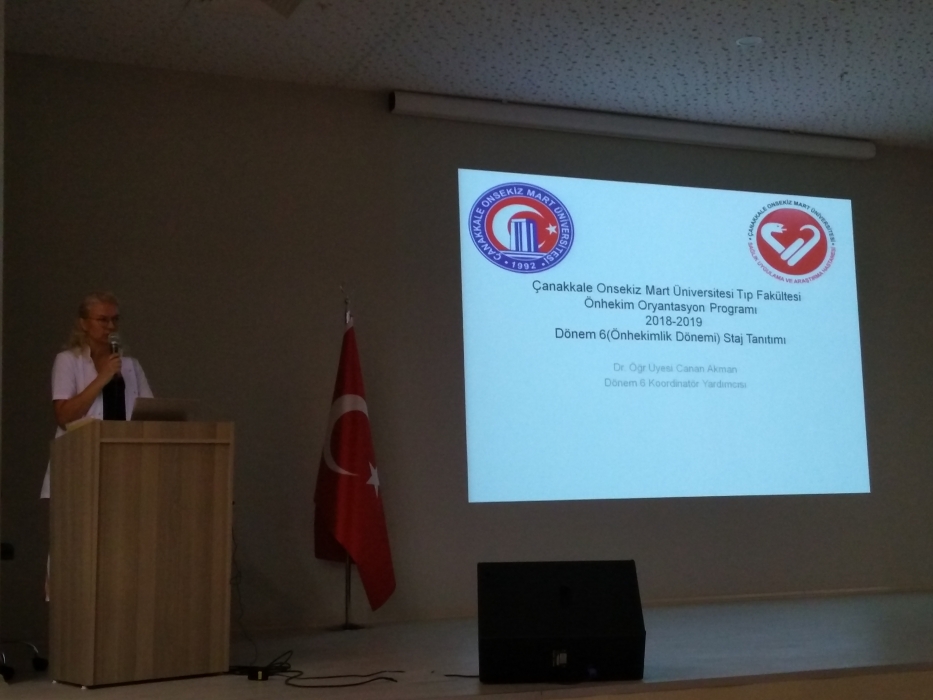 64
Akreditasyon Hazırlıkları
X. Eğitim-Öğretim Sınav Yönetmeliği

Fakültemizin ihtiyacı olan Eğitim-Öğretim Sınav Yönetmeliği’nde sınavlar ile ilişkin değişiklikler yapılarak resmi gazetede yayınlanmıştır.
65
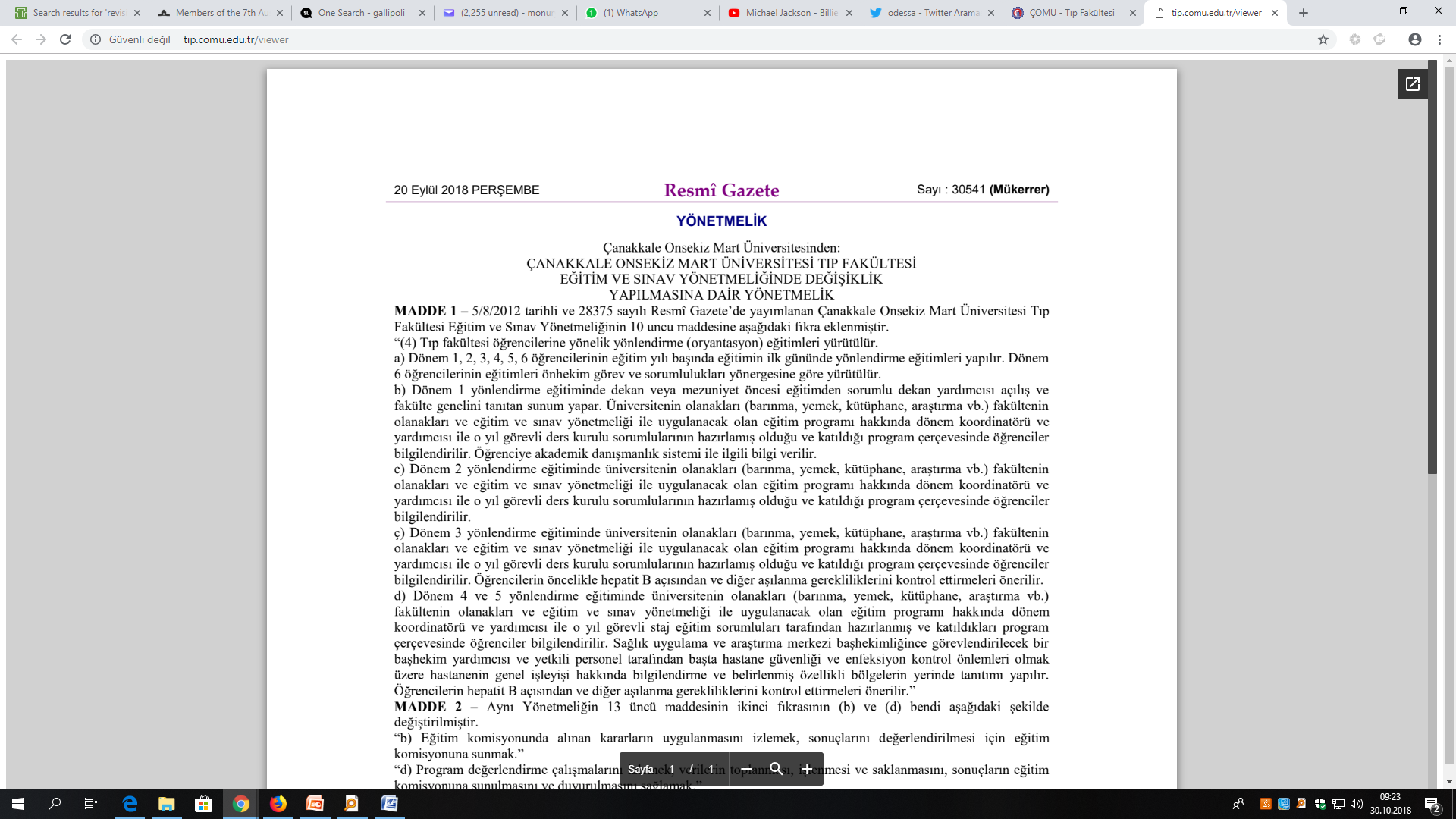 66
Akreditasyon Hazırlıkları
XI. Öğrenci Temsiliyeti

Tıp Fakültesi Tıp Eğitimi Öğrenci Kurulu kurulmuş, yönergesi hazırlanarak çalışmaya başlamıştır.

Tüm komisyonlarda öğrencilerden bir temsilci bulunmaktadır.
67
Akreditasyon Hazırlıkları
XI. Öğrenci Temsiliyeti


     Tüm öğrencilere ayrı ayrı dönemler halinde “Akreditasyon Bilgilendirme Toplantıları” düzenlenmiştir.

     Akreditasyonda öğrenci rolü vurgulanmıştır.
68
Akreditasyon Hazırlıkları
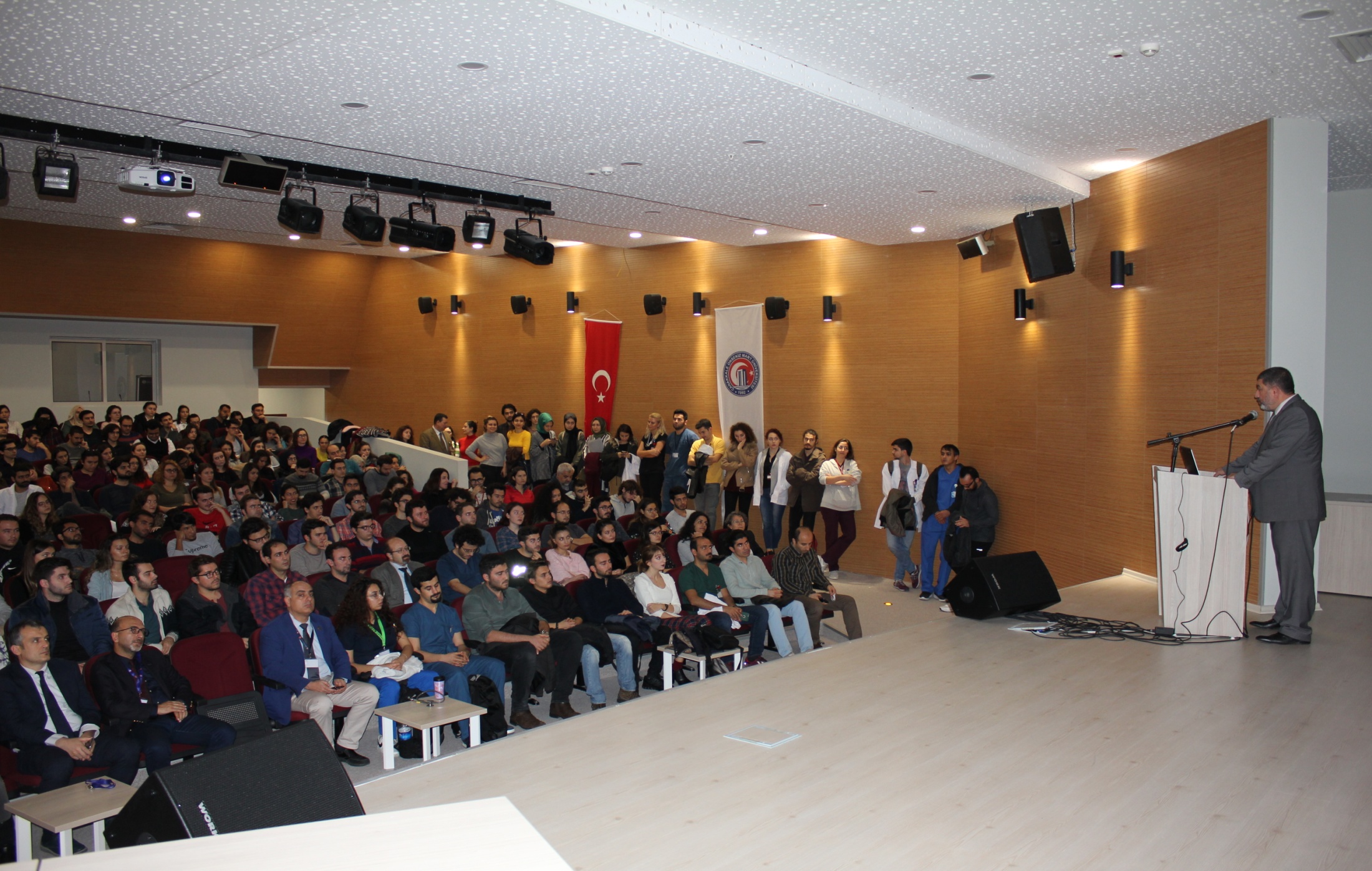 69
Akreditasyon Hazırlıkları
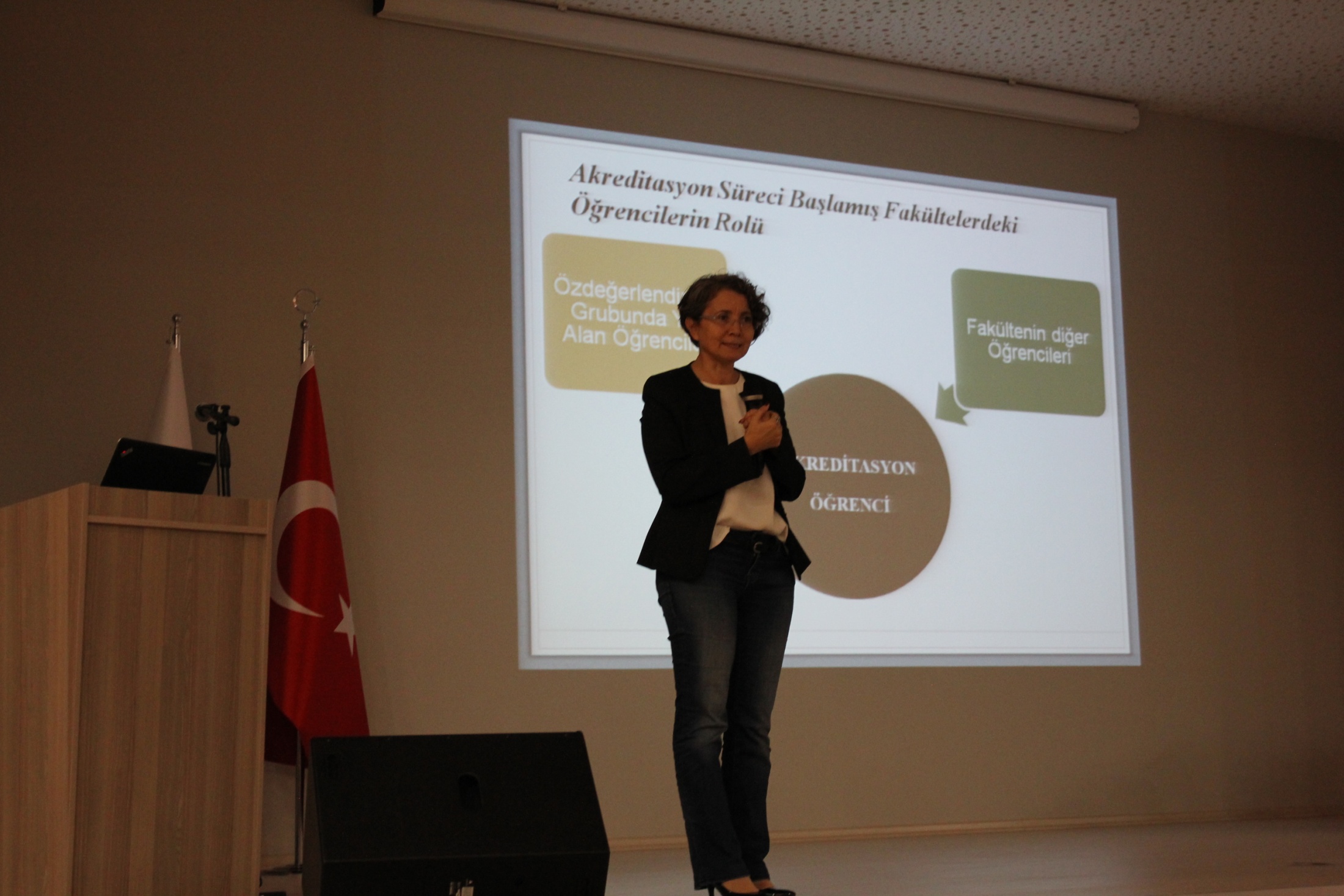 70
Akreditasyon Hazırlıkları
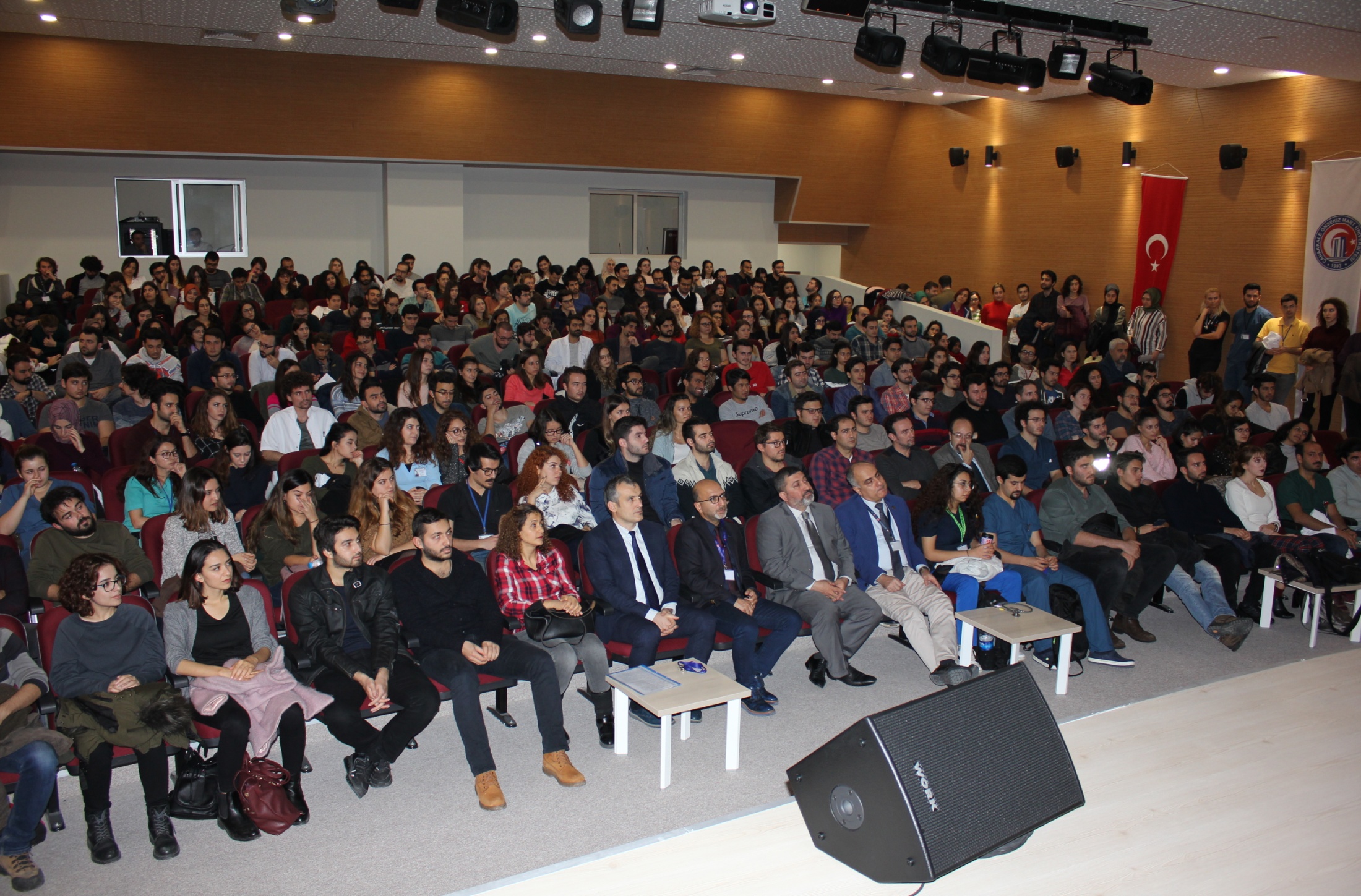 71
Akreditasyon Hazırlıkları
XII. Akademik  ve Sosyal Danışmanlık Sistemi

“Fakültemiz Akademik Danışmanlık Komisyonu aktif hale getirilmiş, yönergesi yenilenmiştir. 

Bu kapsamda tüm öğrencilerin akademik danışmanları tanımlanmıştır.
72
Akreditasyon Hazırlıkları
XIII. Eğitim Komisyonlarının Oluşturulması

01.03.2018 tarihli Akademik Kurulda kurulduğunu belirttiğimiz Eğitim ile ilgili;

Akademik Danışmanlık Komisyonu
Araştırma Eğitimi Komisyonu
Bologna/Erasmus/Farabi/Mevlana Komisyonu
Ölçme-Değerlendirme Komisyonu
Program Değerlendirme Komisyonu
Sürekli Mesleki Gelişim ve Yaşam Boyu Öğrenme Komisyonu
Yatay Geçiş Komisyonu 

Komisyon yönergeleri Üniversitemiz Senatosundan geçmiştir. Komisyonlar çalışmalarına devam etmektedir.
73
Akreditasyon Hazırlıkları
Ayrıca Eğitimi ve Araştırma Faaliyetlerini desteklemek amacıyla kurulan;

Araştırma Geliştirme Komisyonu
Sağlıkta Bilinç, İletişim ve Medya Koordinatörlüğü
Sosyal Sorumluluk Proje Geliştirme Komisyonu
Tıp Dergisi ve Yayın Komisyonu
Laboratuar Komisyonu

Yönergeleri Üniversitemiz Senatosundan geçmiştir. Komisyonlar çalışmalarına devam etmektedir.
74
2018 Yılı İçinde Yönergesi Yayınlanan Komisyonlar
1- MEZUNİYET ÖNCESİ TIP EĞİTİMİ AKREDİTASYON KOMİSYONU KURULUŞ VE ÇALIŞMA YÖNERGESİ
2- PROGRAM DEĞERLENDİRME KOMİSYONU KURULUŞ VE ÇALIŞMA YÖNERGESİ
3- SOSYAL SORUMLULUK PROJE GELİŞTİRME KOMİSYONU KURULUŞ VE ÇALIŞMA YÖNERGESİ
4- SAĞLIKTA BİLİNÇ, İLETİŞİM VE MEDYA KOORDİNATÖRLÜĞÜ KURULUŞ VE ÇALIŞMA YÖNERGESİ
5- TIP FAKÜLTESİ TIP EĞİTİMİ ÖĞRENCİ KURULU YÖNERGESİ
6- ARAŞTIRMA EĞİTİMİ KOMİSYONU KURULUŞ VE ÇALIŞMA YÖNERGESİ
7- TROIA TIP DERGİSİ (TROIA MEDICAL JOURNAL) YÖNERGESİ
8- SÜREKLİ MESLEKİ GELİŞİM VE YAŞAM BOYU ÖĞRENME KOMİSYONU YÖNERGESİ
9- ARAŞTIRMA GELİŞTİRME (Ar-Ge) KOMİSYONU YÖNERGESİ
10- ÖNHEKİM (İNTÖRN DOKTOR) GÖREV VE SORUMLULUKLARI YÖNERGESİ
11 - ARAŞTIRMA VE UYGULAMA LABORATUVARLARI KOMİSYONU YÖNERGESİ
12- KALİTE GELİŞTİRME KOORDİNATÖRLÜĞÜ VE KOMİSYONUNUN KURULUŞ, ÇALIŞMA USUL VE ESASLARI
13- DIŞ İLİŞKİLER KOORDİNATÖRLÜĞÜ KURULUŞ VE ÇALIŞMA YÖNERGESİ
14- MEZUNİYET ÖNCESİ ÖLÇME DEĞERLENDİRME KOMİSYONU KURULUŞ VE ÇALIŞMA YÖNERGESİ
15- ÖĞRENCİ AKADEMİK DANIŞMANLIĞI YÖNERGESİ
16- TIPTA UZMANLIK ÖĞRENCİSİ (ASİSTAN) TEMSİLCİLİĞİ ÇALIŞMA YÖNERGESİ
17- DÖNEM IV VE DÖNEM V ÖĞRENCİ GÖREV VE SORUMLULUKLARI YÖNERGESİ
18- TIPTA UZMANLIK EĞİTİMİ KOMİSYONU YÖNERGESİ
75
Akreditasyon Hazırlıkları
XIII. Eğitim  Ortamlarının Geliştirilmesi

Fakültenin ihtiyaçları doğrultusunda ve gelecek yıllarda doğacak ihtiyaçlar analiz edilerek , Fakültemiz Eğitim ortamları  yeniden düzenlenmiştir. 


Fakülte ve Hastane binalarının eğitime elverişli hale getirilmesi için revizyonlar planlanmıştır.
76
Akreditasyon Hazırlıkları
XIV. Uluslararası Öğrenci Değişim Programları

 “Tıp Fakültesi mutlaka belirli bir plan ve politika çerçevesinde öğrencilerine uluslararası değişim fırsatı sunmuş olmalı” standardından hareketle öğrencilerimizin uluslararası değişim programına katılımları teşvik edilmiş, niceliği arttırılmıştır.
77
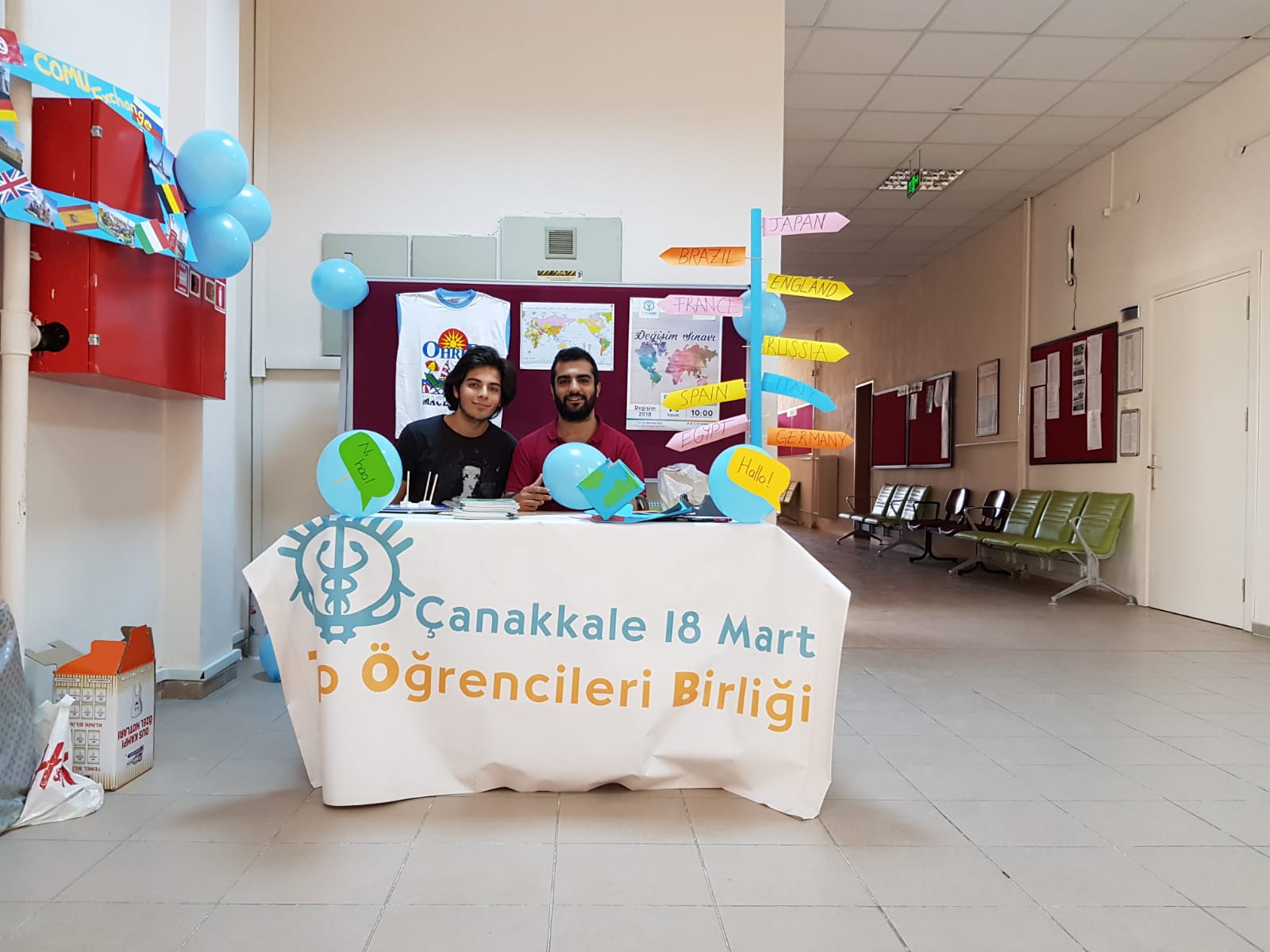 78
Akreditasyon Hazırlıkları
Fakültemiz Eğitim Mevzuatını geliştirmek maksadı ile Fakülte Kurulumuzda,

Ölçme-Değerlendirme İlke ve Esasları
Tıp Fakültesi Mezuniyet Öncesi Eğitim Öğretimin Amacı, Yeterlikler Çerçevesi
Tıpta Uzmanlık Eğitimi Komisyonu yönergesi

 FYK da kabul edilerek hayata geçirilmiştir.
79
Müfredat Güncelleme Çalışmaları
2019-2020 Eğitim programı  gözden geçirme çalışmaları (çalıştaylar) tamamlanmıştır.

Yatay ve dikey entegrasyon çalışmaları yapılmıştır.

İnsan hakları gibi sosyal bilimlerin de eklendiği bir eğitim programı oluşturulmuştur.
80
Mezuniyet Sonrası Eğitim
Uzmanlık öğrencileri olan Arş. Gör. Dr.’ların 
Eğitimlerini izlemek,
Rotasyonlarını takip etmek,
Eğitimsel ihtiyaçlarına zamanında ve doğru müdahale edebilmek adına

	Fakültemizde “Uzmanlık Öğrencisi Takip Programı” yapılmıştır. Program marifeti ile bilgisayar ve cep telefonu üzerinden tüm verilere anlık olarak ulaşılabilecektir.
81
Mezuniyet Sonrası Eğitim
82
Mezuniyet Sonrası Eğitim
Tıp Fakültemize yeni atanan öğretim üyeleri ve yeni yerleşen araştırma görevlileri için modüler uyum programı hazırlanmaya başlanmıştır. 


Bu sayede yeni öğretim üyeleri ve asistanlarımız sisteme hızlı entegre olacaktır.
83
Mezuniyet Sonrası Eğitim
Her ayın ilk haftasında asistan temsilcisi toplantısı gerçekleştirilmektedir. Karşılaşılan sorunların yanı sıra talepler alınarak asistanlarımıza geri dönüş yapılmaktadır.

Uzmanlık Öğrenci Yönergesi oluşturulmakta olup, en kısa sürede paydaşların görüşleri doğrultusunda son haline getirilerek yayınlanacaktır.
84
Akademik ve Diğer Bilimsel Faaliyetler
85
Altın Yıllar Kohort Araştırması
Halk Sağlığı AD Başkanlığının,
Çanakkale Belediyesi Altın Yıllar Yaşam Merkezi ile birlikte yürüttüğü 2017 - 2027 Altın yıllar Kohort Araştırması üçüncü yıl saha çalışmaları tamamlanmıştır.
86
Altın Yıllar Kohort Araştırması
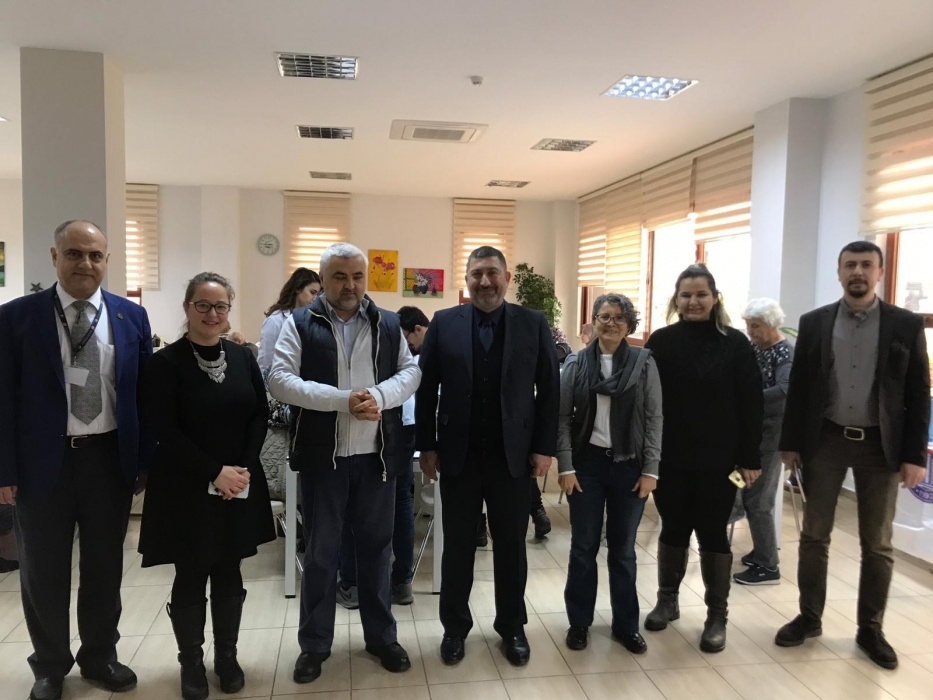 87
Bilimsel Proje Destekleri Toplantısı
ÇOMÜ Tıp Fakültesi AR-GE Komisyonu tarafından 13 Şubat 2019 da ''Bilimsel Proje Destekleri Bilgilendirme Toplantısı'' düzenlenmiştir.
88
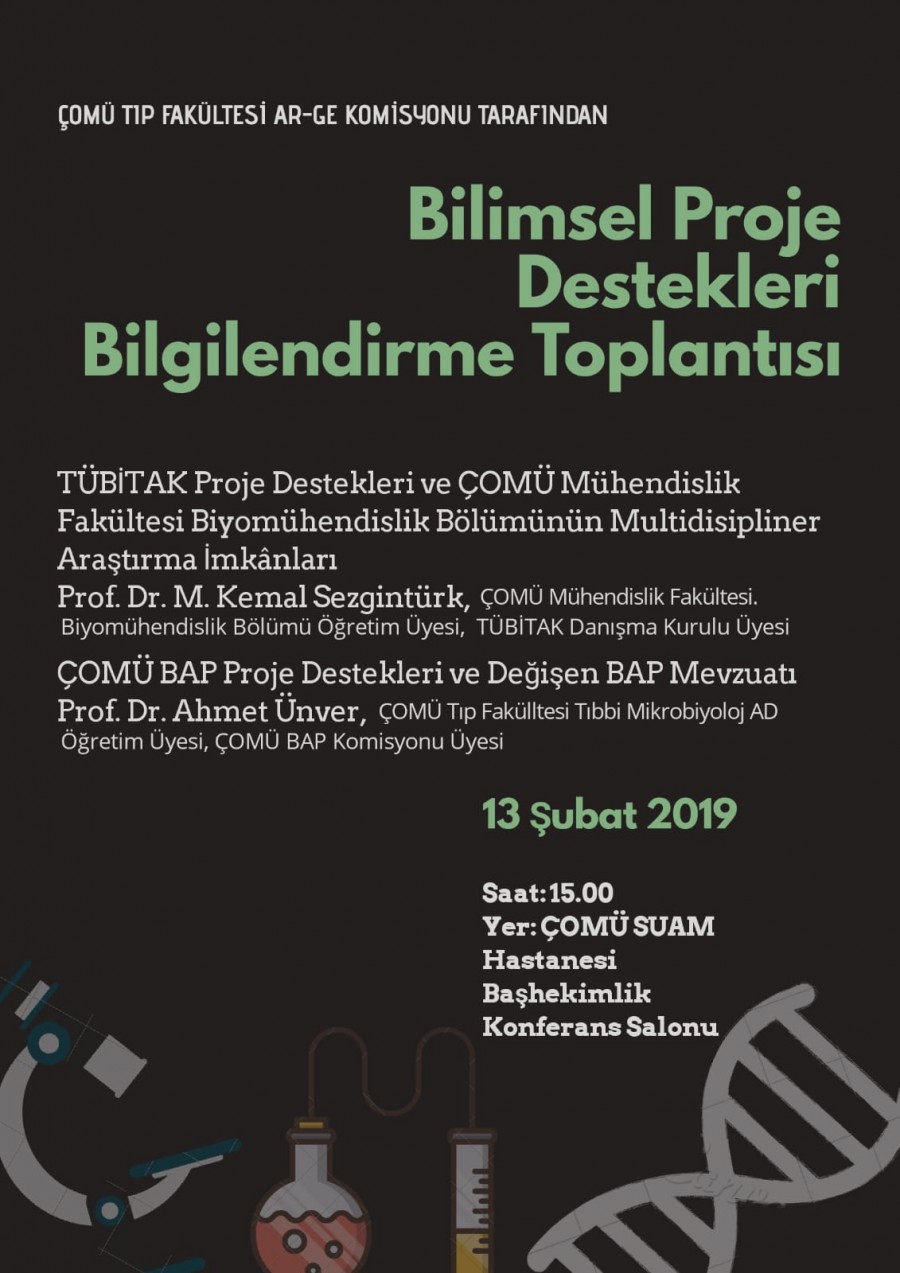 89
14 Mart Tıp Bayramı Etkinlikleri
14 Mart Tıp Bayramı kapsamında 

Fakültemiz öğretim üyesi ve öğrencilerinin katılımıyla çeşitli sportif ve entelektüel faaliyetler düzenlenmiştir.
90
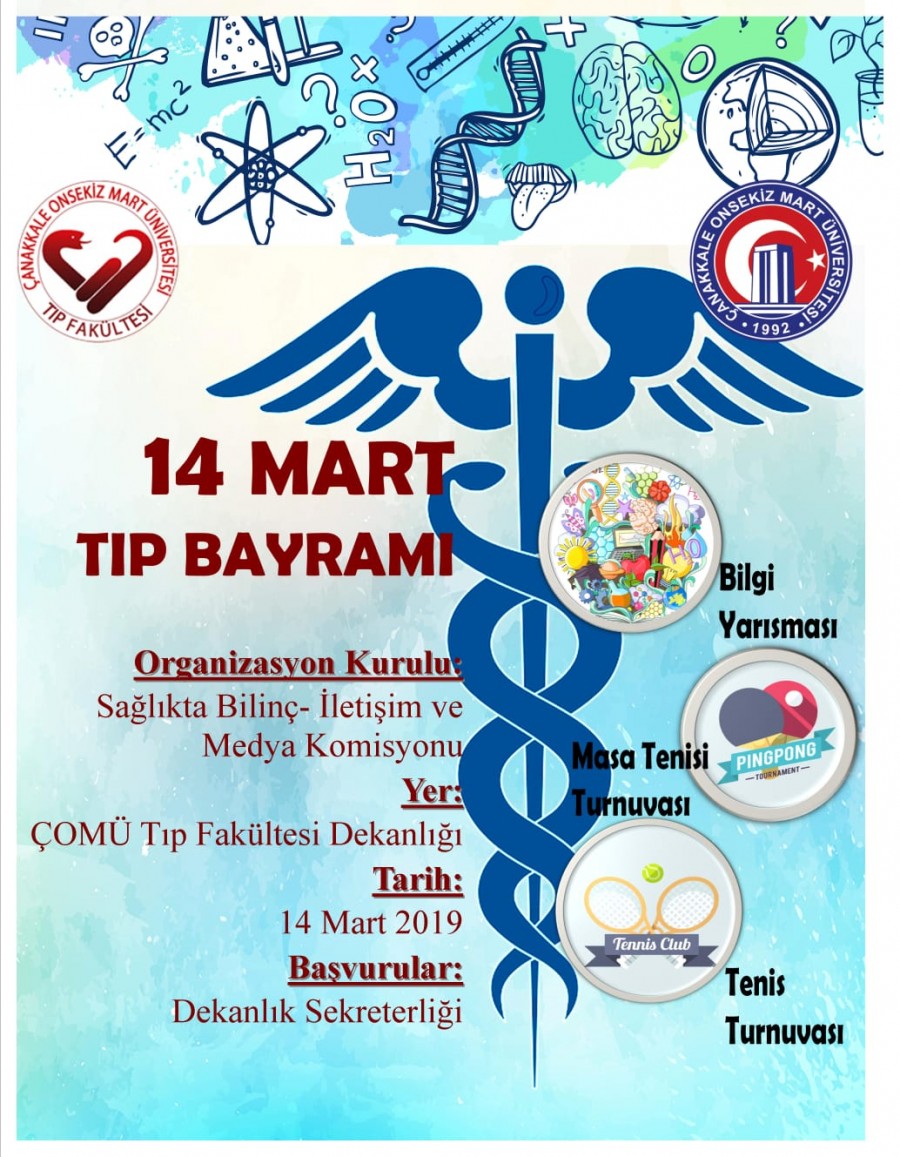 91
14 Mart Tıp Bayramı Etkinlikleri
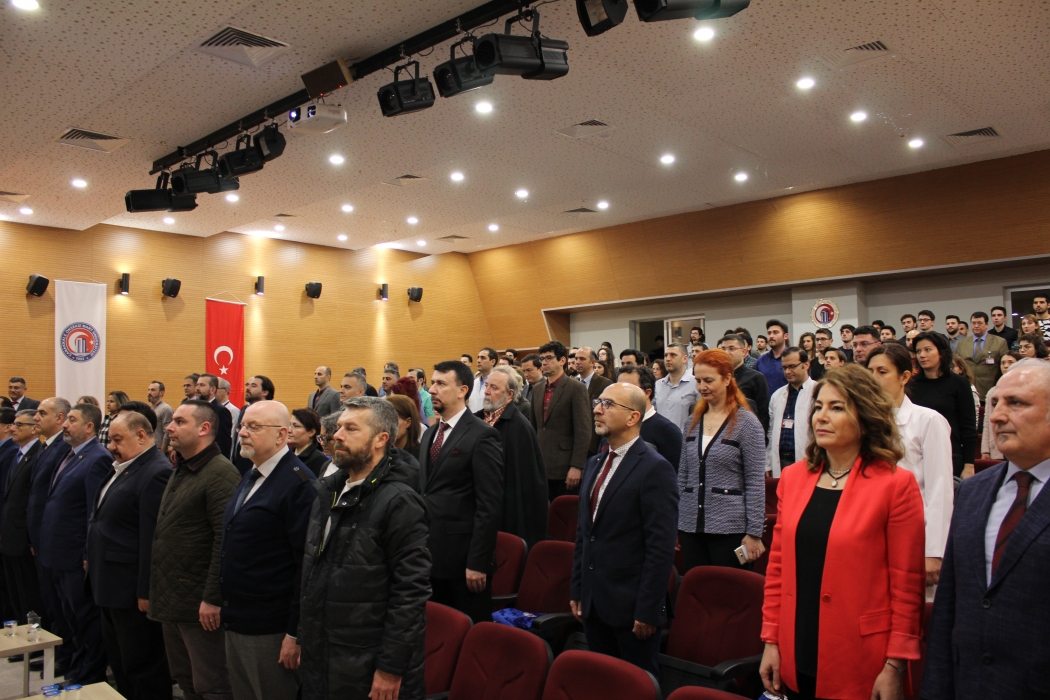 92
Aile Sağlığı Merkezleri Hekimleri ile Toplantı (16 Mart 2019)
Önhekim eğitimlerinde önemli katkı sunan birimler kahvaltılı toplantıya davet edilmiş,

Önhekimlik eğitimi tartışılmış,

Aile hekimlerine teşekkür belgeleri takdim edilmiştir.
93
Aile Sağlığı Merkezleri Hekimleri ile Toplantı (16 Mart 2019)
94
Aile Sağlığı Merkezleri Hekimleri ile Toplantı (16 Mart 2019)
95
Öğretim Üyelerine UBYS Eğitimi Düzenlendi
Üniversitemiz Öğrenci İşleri Daire Başkanlığı’nın destekleri ile son 10 yıla ait Fakültemiz tüm öğrenci notları ÜBYS sistemine yüklenmiştir.

31 Mart 2019 tarihi itibariyle ÜBYS Öğrenci Modülü Fakültemizde aktif olarak kullanılmaya başlanmış olup, öğretim üyelerine modül hakkında eğitimler verilmiştir.
96
Öğretim Üyelerine UBYS Eğitimi Düzenlendi
97
Öğretim Üyelerine Ölçme-Değerlendirme Eğitimi Verildi
Fakültemiz tüm eğitim dönemlerinde (1-6) Eğitim Sorumlularına Tıp Eğitimi Anabilim Dalı ve Ölçme-Değerlendirme Komisyonu ortaklığında “Ölçme-Değerlendirme Eğitimleri” verilmiştir.
98
Tıp Fakültesi Bilimsel Dergi
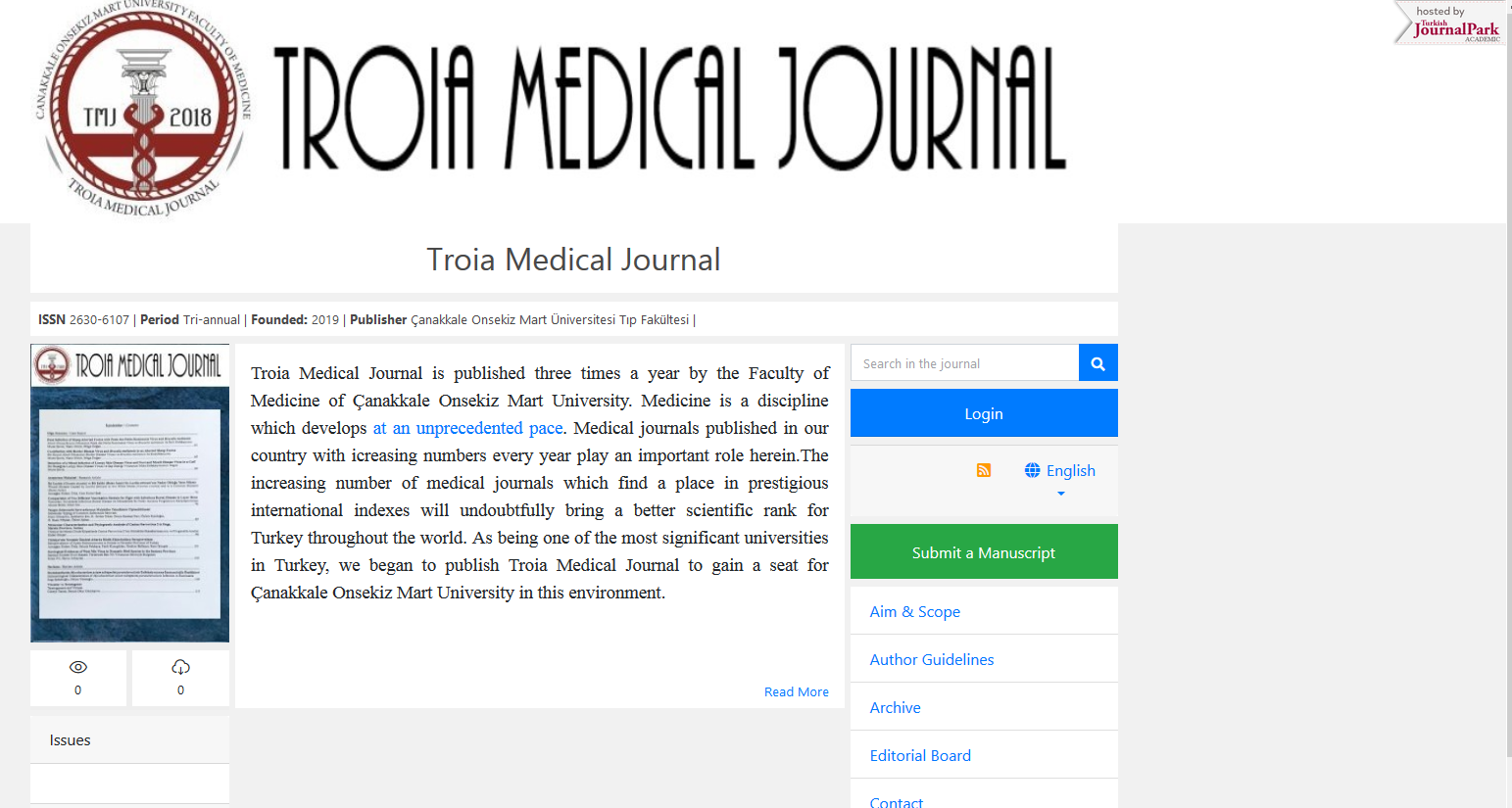 99
Akademik İç Paydaşlarımız
Araştırma ve Uygulama Hastanesi
Sağlık Bilimleri Enstitüsü
Diş Hekimliği Fakültesi
İletişim Fakültesi
Spor Bilimleri Fakültesi 
Sağlık Hizmetleri Yüksekokulu
Sağlık Meslek Yüksekokulu
100
İdari İç Paydaşlarımız
Öğrenci İşleri Daire Başkanlığı
İdari ve Mali İşler Daire Başkanlığı
Bilgi İşlem Daire Başkanlığı
Yapı İşleri ve Teknik Daire Başkanlığı
Merkez Laboratuarı
Deneysel Araştırmalar Uygulama ve Araştırma Merkezi
Personel Daire Başkanlığı
Sağlık Kültür ve Spor Daire Başkanlığı
Kütüphane ve Dokümantasyon Daire Başkanlığı
Dış İlişkiler Koordinatörlüğü
ÇOMÜ TV
Basın ve Halkla İlişkiler Koordinatörlüğü
101
Dış Paydaşlarımız
Çanakkale Valiliği
Çanakkale Belediyesi ve Birimleri
Çanakkale Sağlık Müdürlüğü
Hudut ve Sahiller Sağlık Bölge Müdürlüğü
Adli Tıp Şube Müdürlüğü
Çanakkale Aile ve Sosyal Politikalar İl Müdürlüğü
Çanakkale Devlet Hastanesi
Çanakkale Aile Hekimleri Derneği
Uzmanlık Dernekleri
Çanakkale Basın-Yayın Kuruluşları
102
İdari Faaliyetler
Fakülte bünyesinde 8’i eğitim ile diğer 7’si Bilimsel ve Akademik etkinlikler ile alakalı 15 komisyonun kararları ve yürütülen tüm bilimsel ve sosyal faaliyetler dökümante edilerek arşivlenmeye başlanmıştır.
103
İdari Faaliyetler
Yine 2018 Yılı içerisinde yeni bilim dalları kurularak Fakültemize kazandırılmıştır.
Cerrahi Onkoloji Bilim Dalı
Gastroenteroloji Cerrahisi Bilim Dalı
Jinekolojik Onkoloji Bilim Dalı
104
İdari Faaliyetler
İdari Personel ile ilgili hizmet içi eğitimler:

Kalite yönetim sistemleri
İç kontrol standartları
İnsan kaynakları yönetimi ile ilgili eğitimler verilmiştir.
105
İdari Faaliyetler
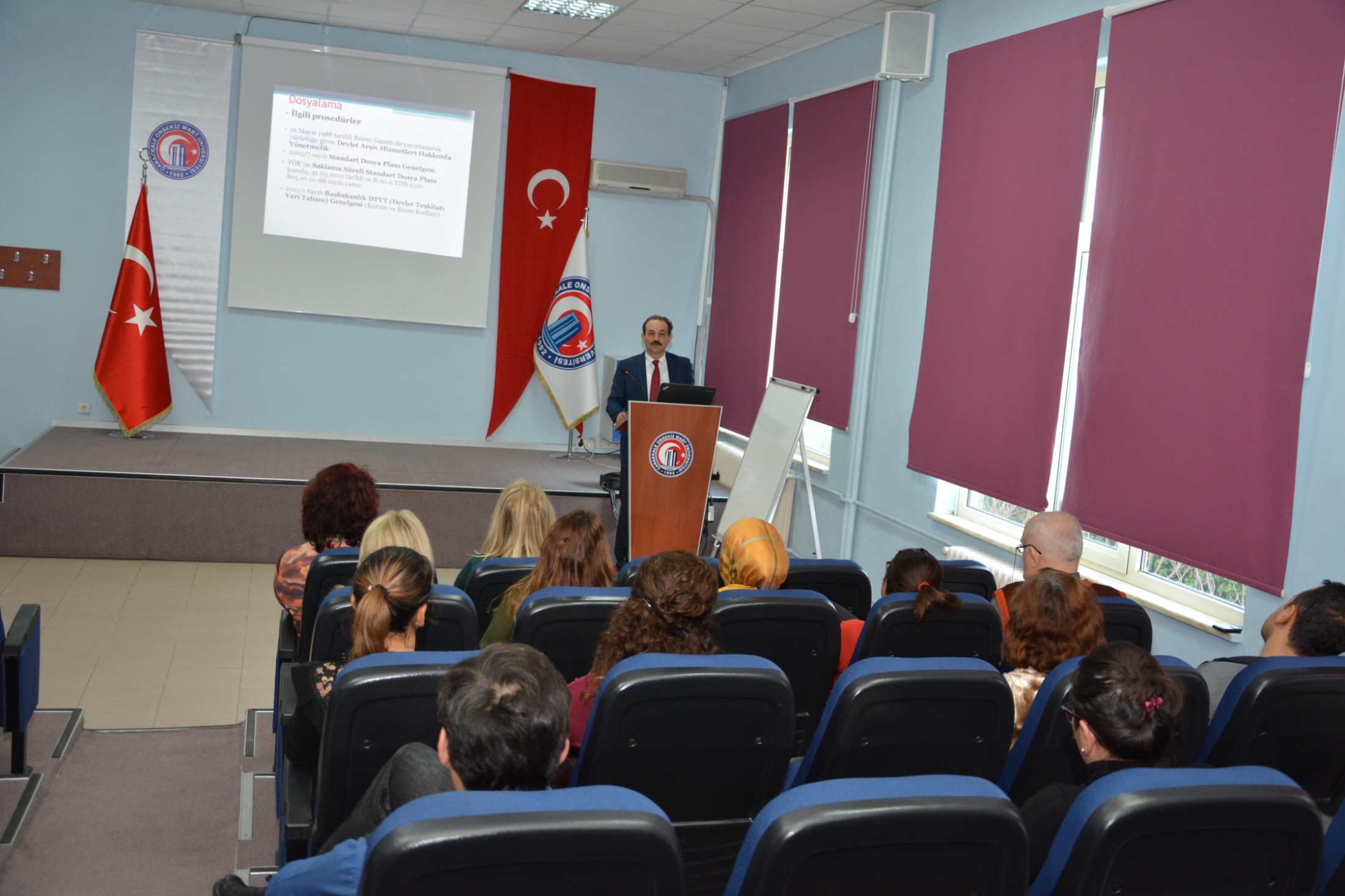 106
İdari Faaliyetler
Asistan ve önhekimlere gruplar halinde "Sağlıklı İletişim" seminerleri verilmiştir. 

Bu çalışma kapsamında sağlık sektöründe iletişim, otorite, kimlik, iletişimde yanlılık, empati, beden dili ve etkili dinleme  konularında eğitim verilmiştir.
107
İdari Faaliyetler
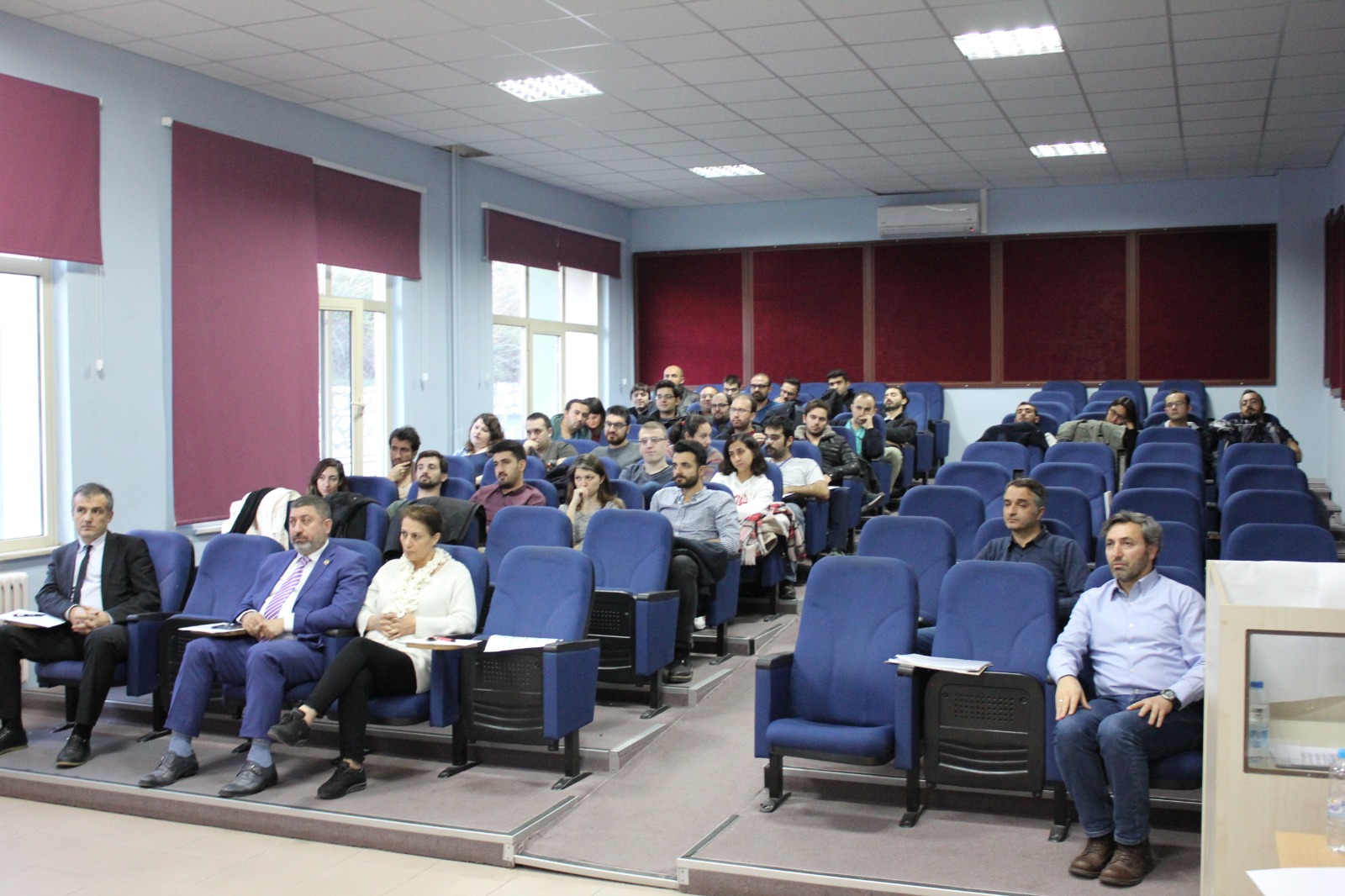 108
İdari Faaliyetler
109
İdari Faaliyetler
110
İdari Faaliyetler
111
İdari Faaliyetler
Bütçe Gelir Gider Dağılımı
112
Öğrencilere Yönelik Faaliyetler
Her Kurul sınavı sonrasında, kurulda dersi bulunan öğretim üyelerinin katılımıyla değerlendirme toplantıları yapılmıştır, 

Karşılıklı geribildirimlerle eğitim programının geliştirilmesine devam edilmektedir.
113
Öğrencilere Yönelik Faaliyetler
Her sınavdan sonra ilgili sınıf/kurul/staj için eğitim değerlendirme anketleri doldurulmakta, online sistem üzerinden anlık olarak raporlanmakta ve program değerlendirme sürecinde kullanılmaktadır.

Öğrenci Temsilcileri ile aylık düzenli toplantılar yapılmaktadır. Temsilcilerden gelen dönütler ile iyileştirme ve geliştirmeler planlanmaktadır.

Fakültedeki Yabancı Uyruklu Öğrenciler ile de aylık toplantılarda sorunları irdelenmektedir.
114
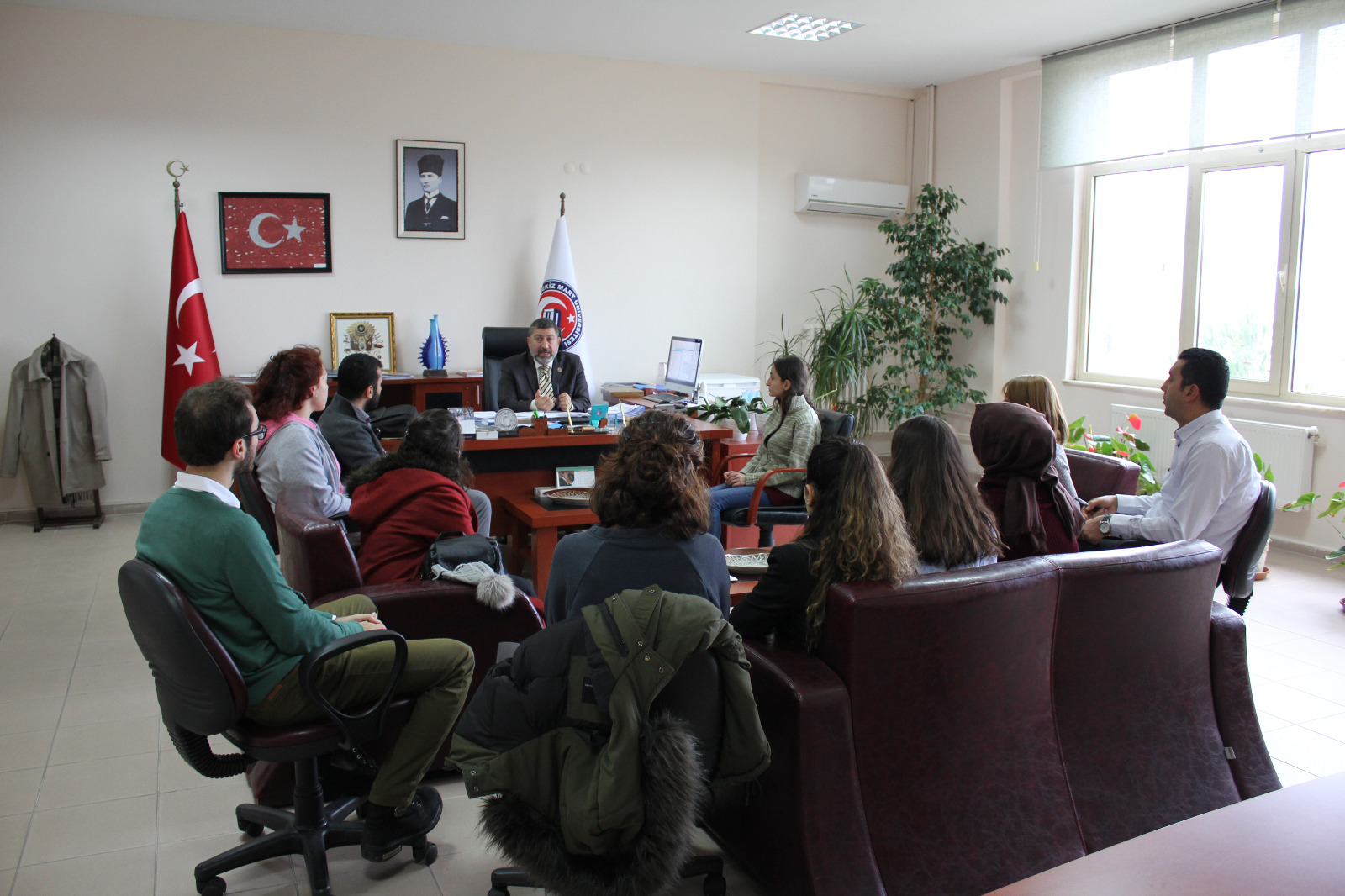 115
Öğrencilere Yönelik Faaliyetler
Dönem 1,2,3,4,5 deki öğrencilerimizin yemekleri için Yamaç Restoran tahsis edilmiştir.

Eğitim öğretim dönemi ağırlıklı olarak yaz ayları dışındaki mevsimde geçmektedir. Hava koşullarının uygun olmadığı zamanlarda bile öğrenciler yaklaşık 1 km yürümektedir.
116
Öğrencilere Yönelik Faaliyetler
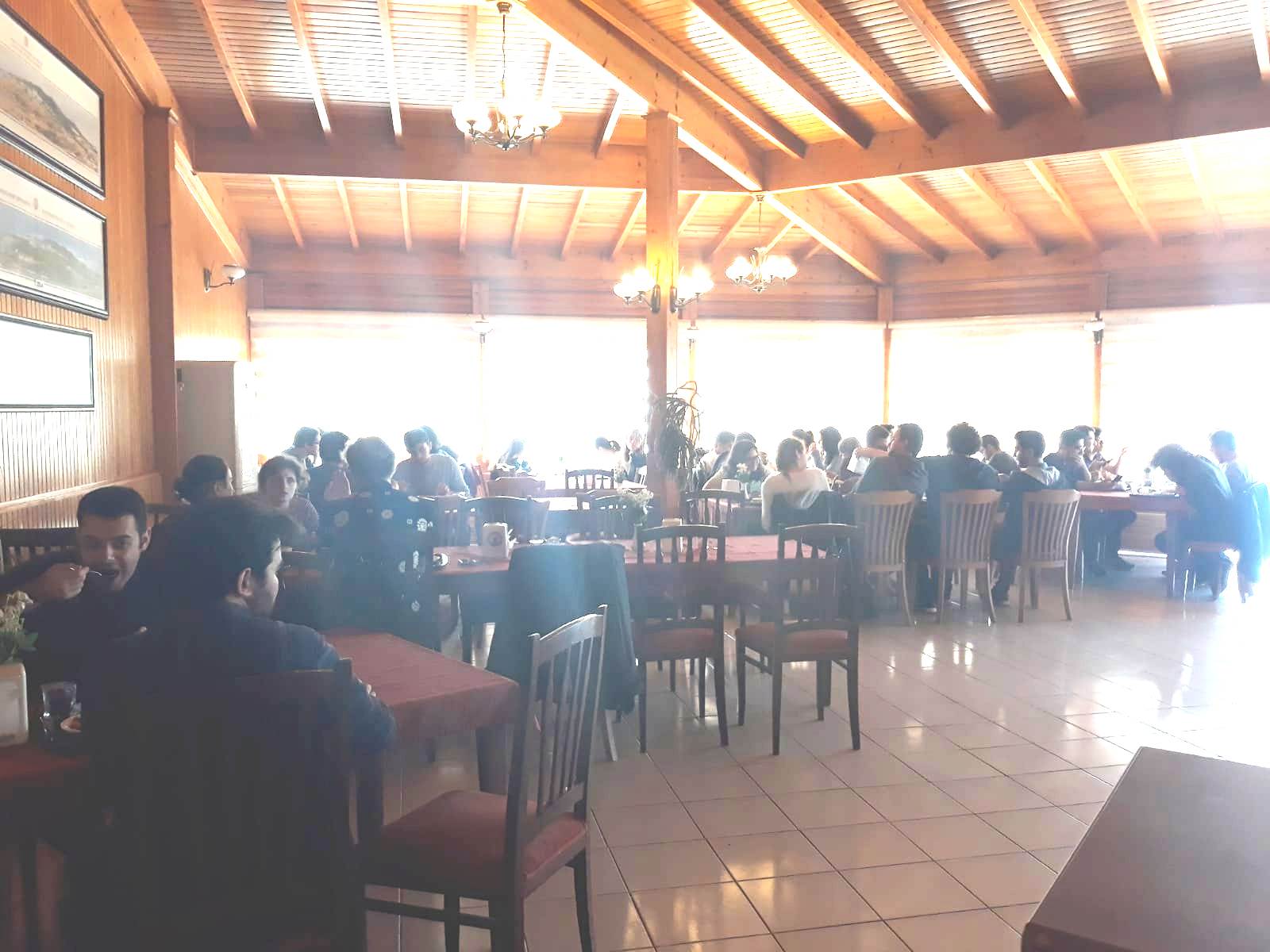 117
Sosyal Sorumluluk Projelerine Katılımı Teşvik
2019-2020 yılı itibari ile Sosyal Sorumluluk Projesine katılımların bir seçmeli ders yerine kabulü FK kararı ile hayata geçirilmiştir.

Öğrencilerin toplum içinde, toplum için; sosyal dinamikleri yaşaması hedeflenmiştir.
118
USİM WARS
TUBİTAK Destekli “Uludağ Medikal Similasyon Savaşları”na farklı yarışma dönemlerinde 3 ayrı ekip;

Mart Ayı:2’ncilik
Nisan Ayı: 4’üncülük
Mayıs Ayı: 2’incilik derecelerine ulaşmışlardır.
119
USİM WARS
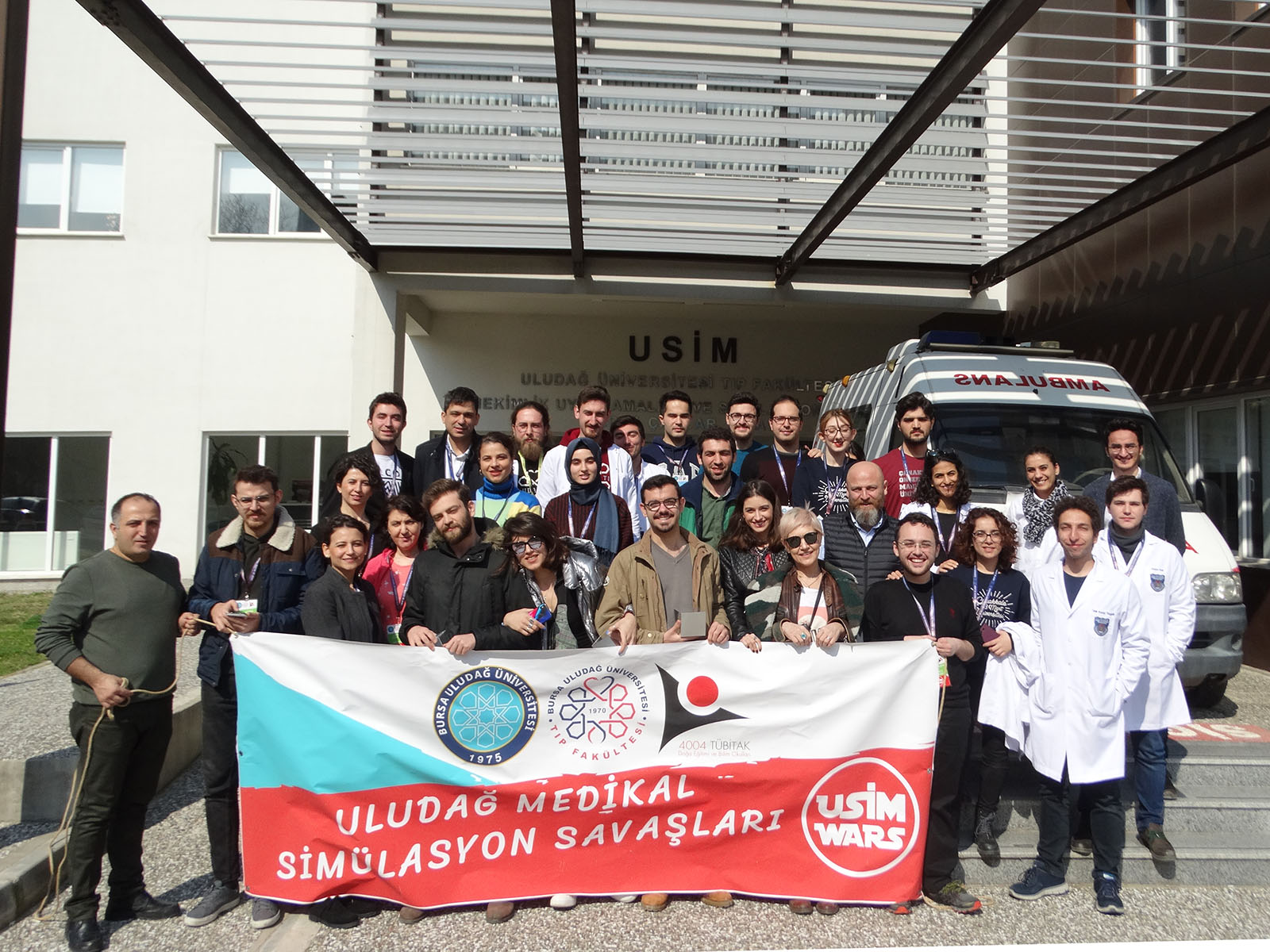 120
Alan Dışı Seçmeli Ders Havuzu Oluşturuldu
Üniversitemiz diğer birimlerinin katkıları ile geniş çaplı alan dışı seçmeli ders havuzu oluşturulmuştur.

Jeoloji ve Tarih Gezisi gibi saha eğitimleri, Sualtı Dalış eğitimi gibi dersler öğrencilerin eğitimsel ve entelektüel gelişimine katkı sunmaktadır.
121
Jeoloji ve Tarih Dersi Saha Gezisi
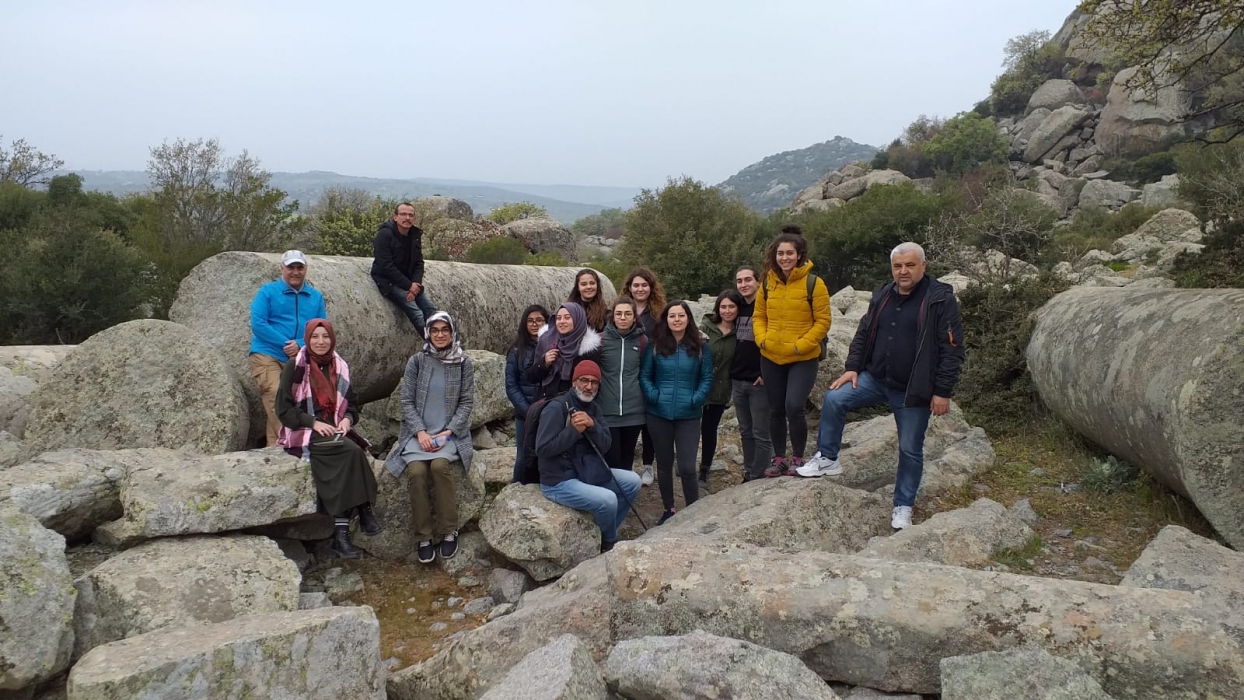 122
Öğrencilere Yönelik FaaliyetlerErasmus Değişim Programı
123
Öğrencilere Yönelik FaaliyetlerFarabi Değişim Programı
124
Öğrenci Toplulukları
TIP FAKÜLTESİ ÖĞRENCİ TOPLULUKLARI

1- Pratik Gelişim ve Tıbbi Entegrasyon Topluluğu (PRATET)          
2- Kök Hücre Topluluğu                                                        
3-Türk Tıp Öğrencileri Birliği (TURKMSIC)  Topluluğu               
4-Medi Sina Topluluğu
5- Curly Doc Says Topluluğu  (CDS)
125
''Mesleki İşaret Dili'' Eğitimi
25 Mart - 8 Mayıs 2019 tarihlerinde Çanakkale Onsekiz Mart Tıp Öğrencileri Birliği tarafından 29 Tıp Fakültesi öğrencisi ile birlikte ‘Mesleki İşaret Dili Eğitimi’ programı gerçekleştirilmiştir.
Çanakkale Aile ve Sosyal Politikalar İl Müdürlüğü ' katkılarıyla;  8 derslik eğitimin sonunda işitme engelli hastalarla pratik yapma imkanı da bulmuşlardır.
126
''Mesleki İşaret Dili'' Eğitimi
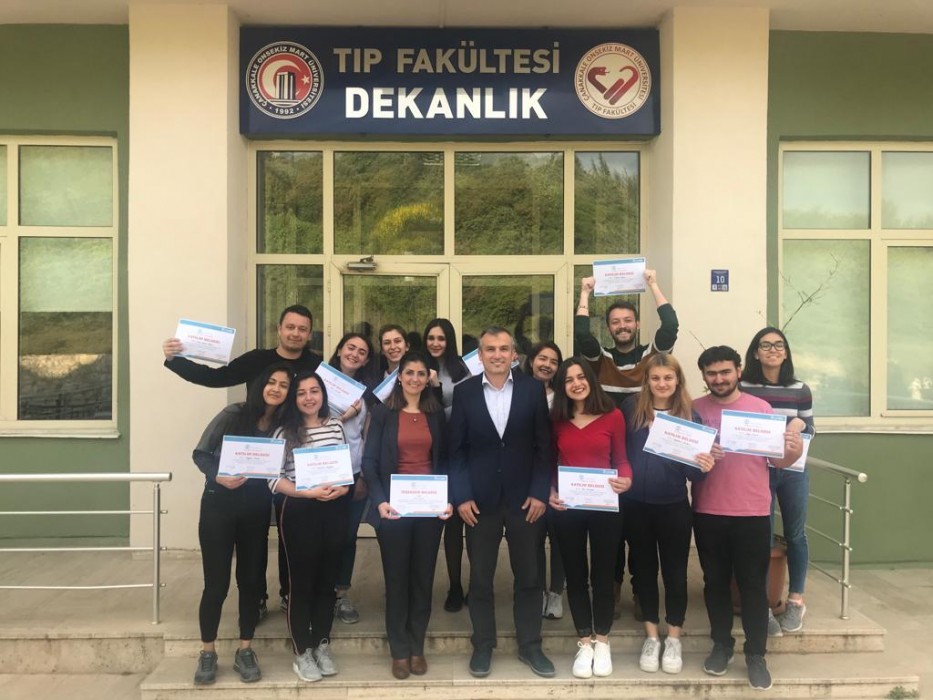 127
Akran Eğitimi
Tıp Eğitimi Öğrenci Kurulu tarafından Araştırma Görevlilerinin eğitmen olduğu, Dr. Öğr. Üyesi Canan AKMAN danışmanlığı ve Tıp Eğitimi Anabilim Dalı koordinasyonu ile eğitim düzenlendi.
128
Akran Eğitimi
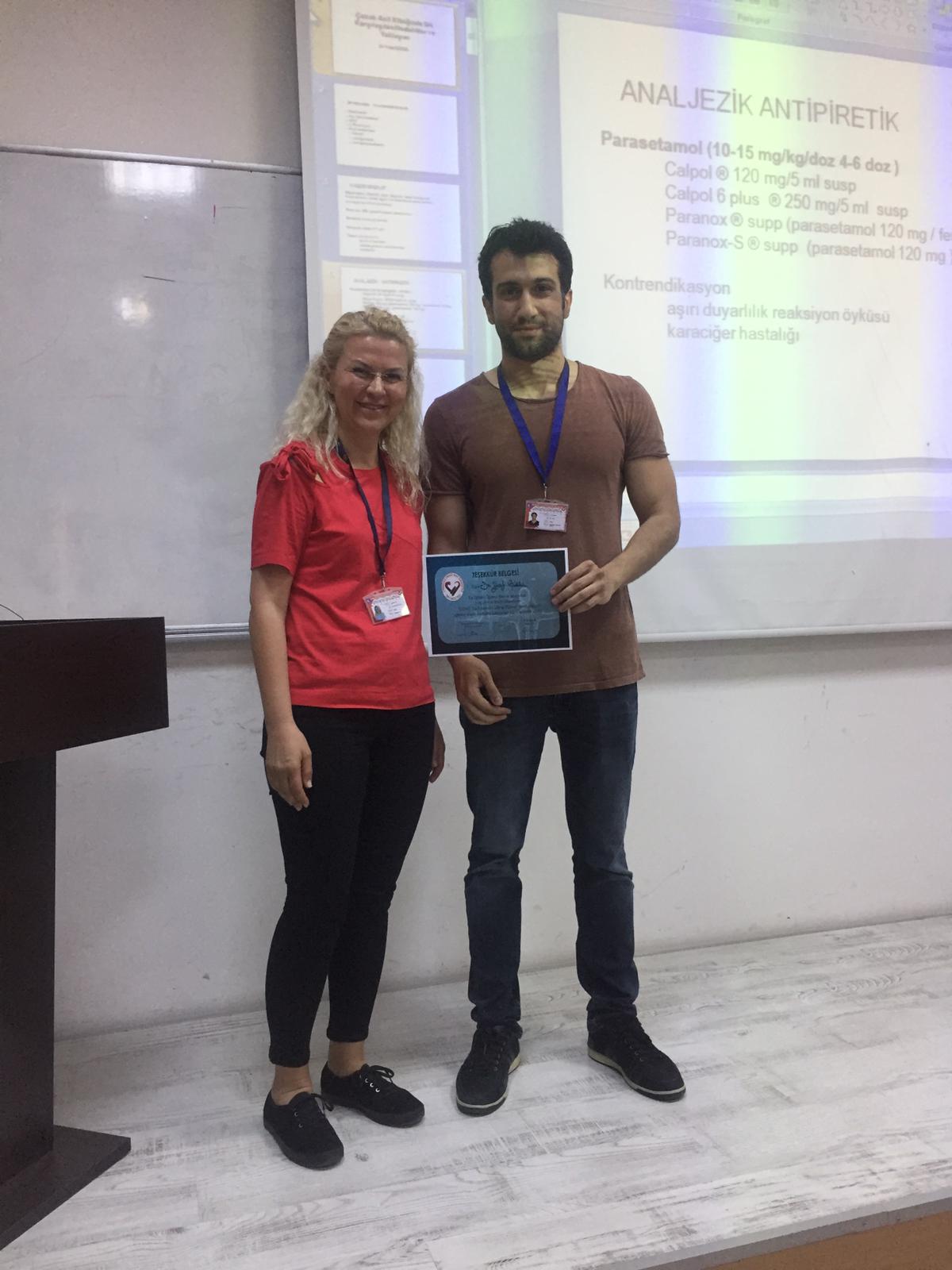 129
Talepler
Her yıl artan kontenjanlar  düşünüldüğünde 1 yıl sonra 1. Sınıf ve 2. Sınıf öğrencilerin derslikleri mevcut öğrencileri alamayacaktır. 

Bu nedenle Fakültemiz mevcut eğitim alanlarına  ek olarak Derslik, Laboratuar ve Kütüphane ihtiyaçlarını karşılamak üzere tasarlanmak üzere  bir ek bina ihtiyacı kaçınılmaz bir gerçektir.
130
Talepler
Tıp eğitimi için gerekli alt yapı (maket, simülasyon cihazı) ve laboratuar ve klinik uygulama sarf malzemelerinin temininde   destek.

AR-GE altyapısının desteklenmesi.

Öğrenciler için 24 saat kullanıma açık olabilecek okuma salonları.
131
Talepler
Fakültemize tahsis edilen ödenek kalemlerinin Fakültemiz ihtiyaçlarına göre düzenlenmesi.

Ödeneklerin yetersizliği durumunda ek ödenek verilmesi.

BAP desteklerinin arttırılması.
132
Talepler
Mevcut idari personelimizden  çeşitli nedenlerle ayrılan personel (naklen atanma, ücretsiz izne ayrılma vb.) yerine ve eksik kadrolara idari personel temin edilmesi.
133
Talepler
Hastane A Blok binalarında bulunan dersliklerimizin havalandırma sorunları .

 Hastane B Blok 5. katta bulunan Amfierdeki havalandırma sorunları.
134
Talepler
Öğrencilerin dersliklere kartlı sistem ile geçişinin sağlanabileceği sistem altyapısının kurulması.
Akreditasyon kriterlerinden biri de olan “Engelsiz Eğitim Standart”larının Dekanlık binası ve Fakültenin diğer birimlerinde sağlanması.
Dekanlık binasının Yangın,Deprem ve diğer afetler açısından güvenlik tedbirleri.
135
Talepler
Propedötik ve mesleki beceri laboratuarında bulunan eksik; maket, malzeme ve diğer eksik malzemelerin tamamlanması.

Hastane binasında bulunan önhekim odalarının eksiklerinin giderilmesi.
136
Talepler
Hastane B blok 5. katta planlanmış ancak bitirilmemiş revizyonun tamamlanması
137
Talepler(Hastane B Blok 5. Kat Revizyon Planı)
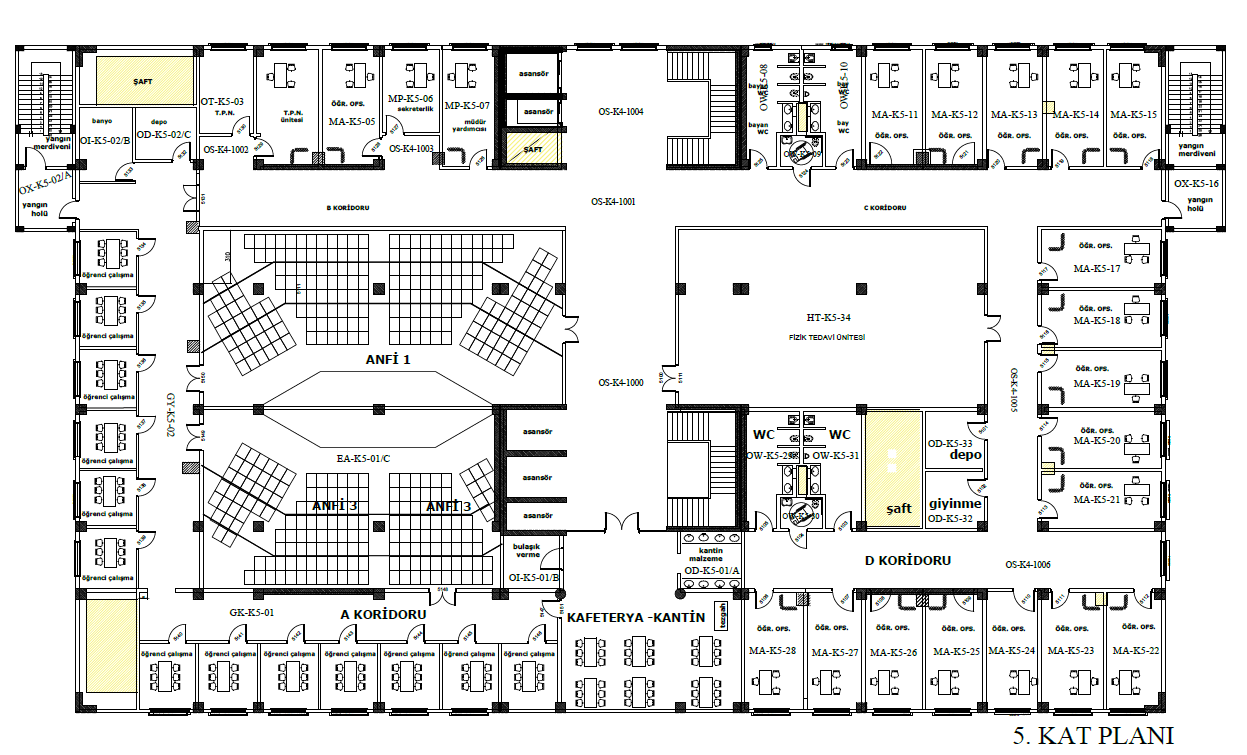 138